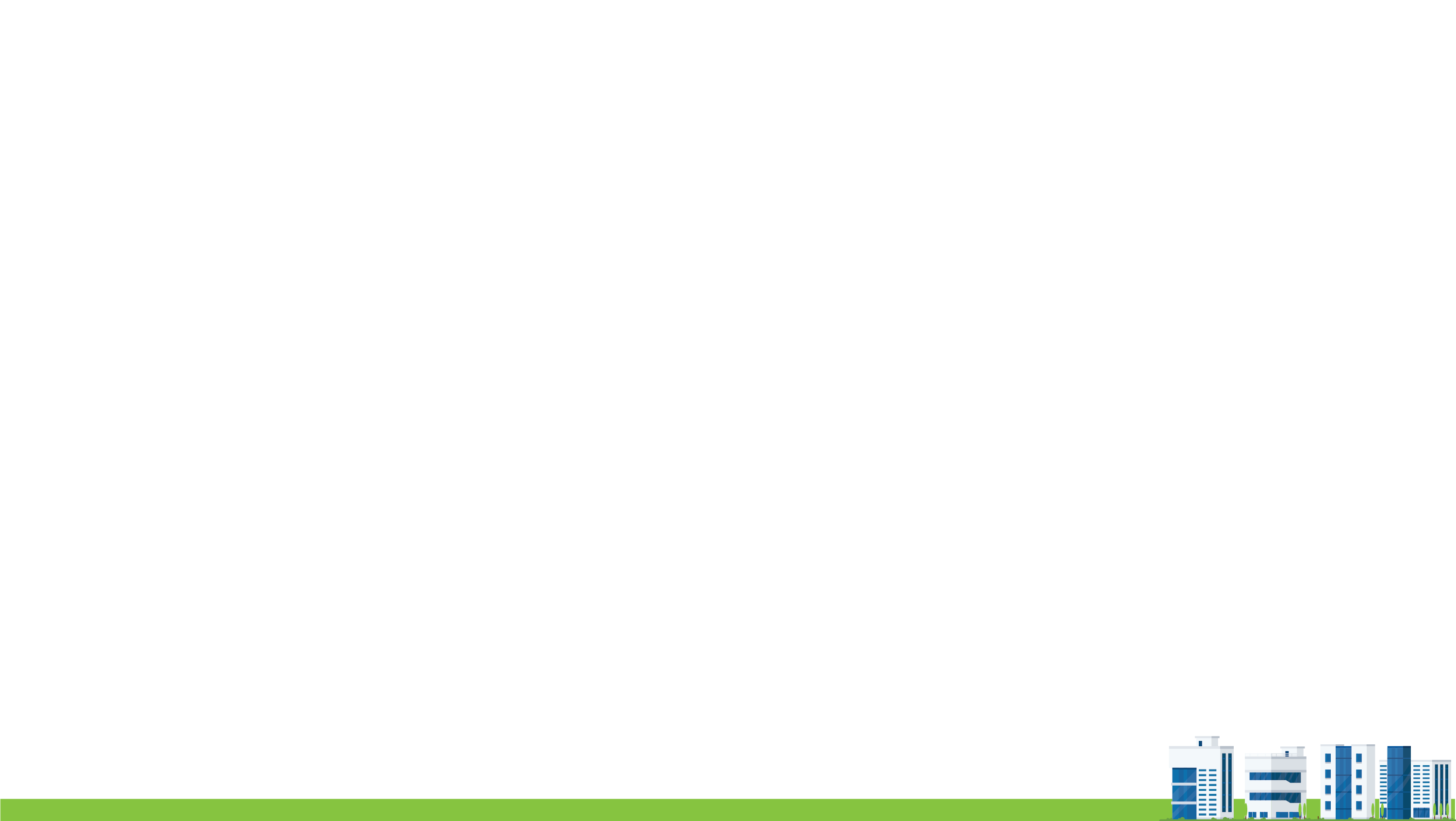 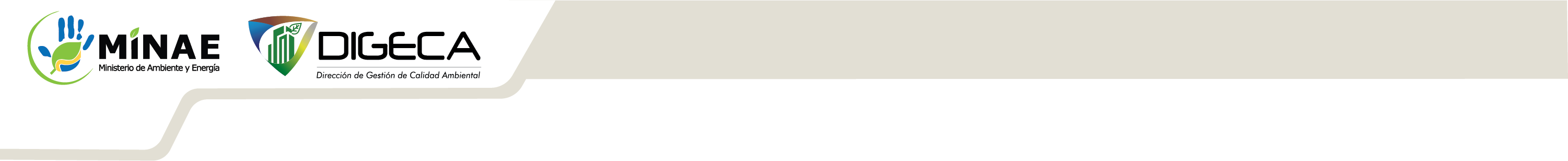 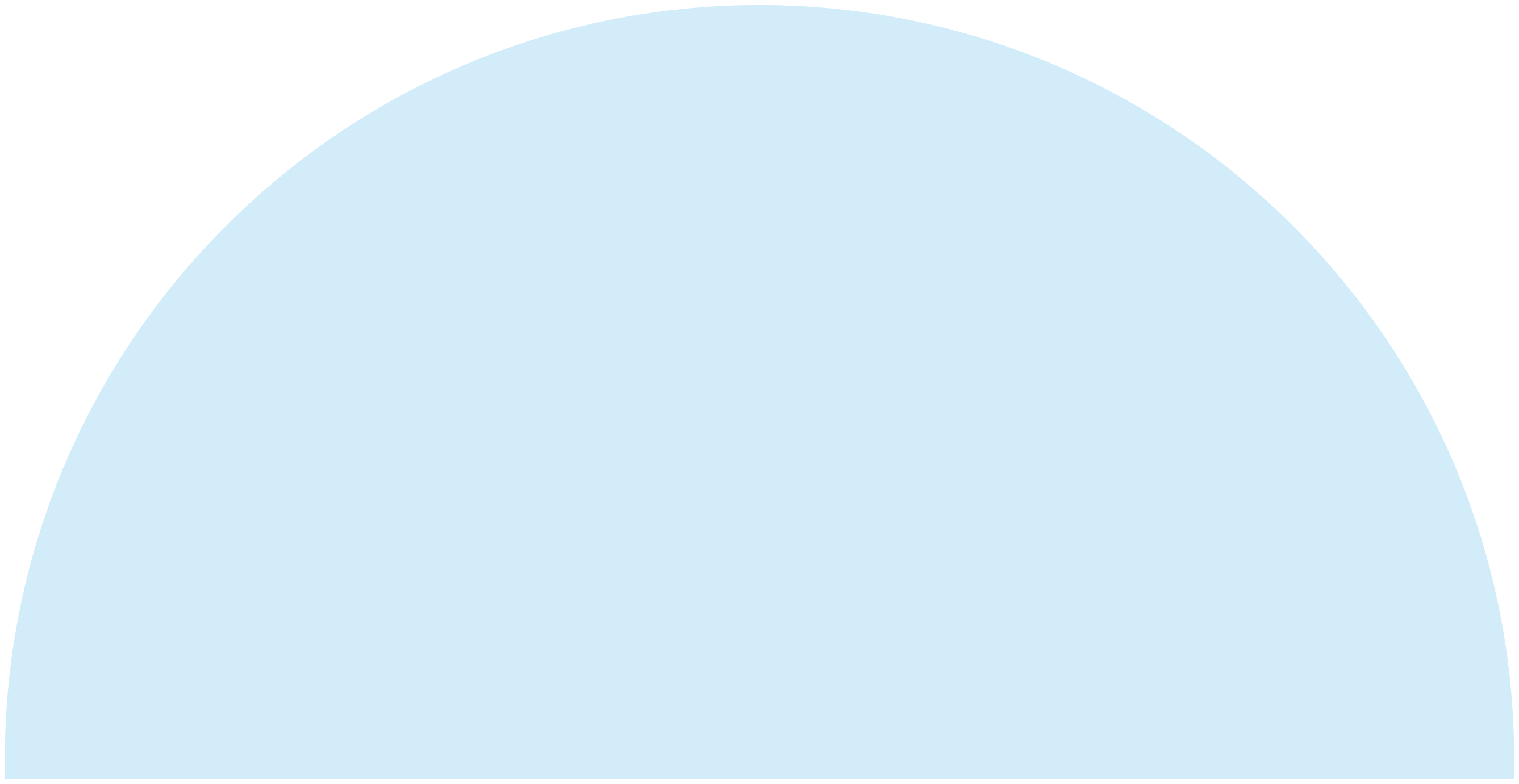 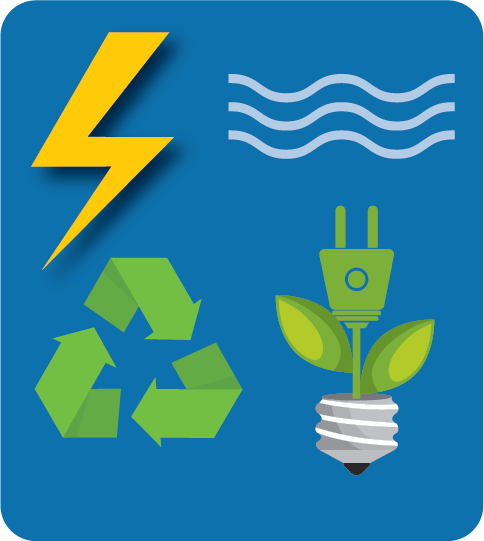 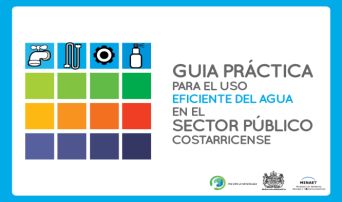 Herramientas para la elaboración de PGAI
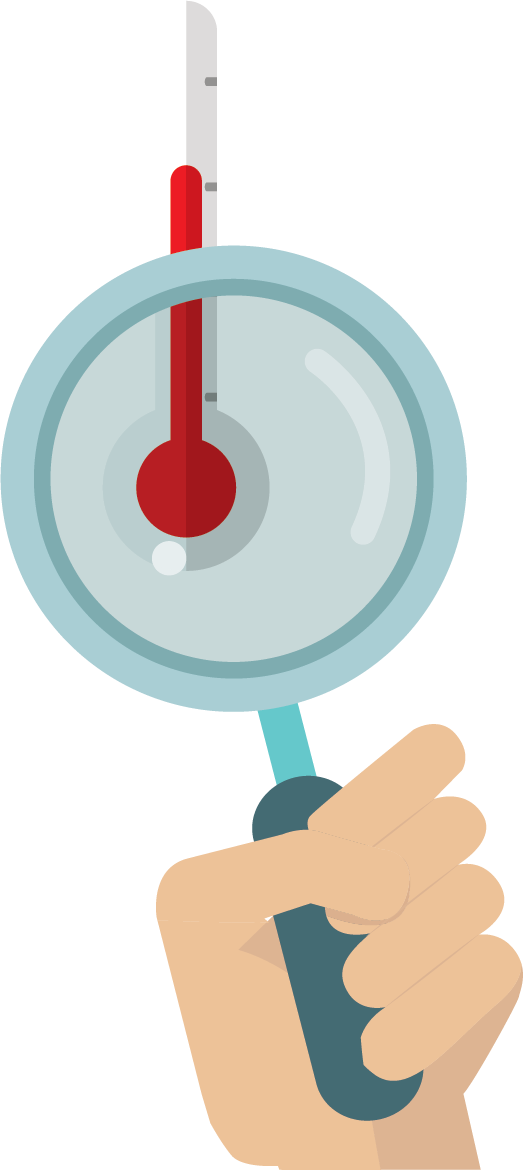 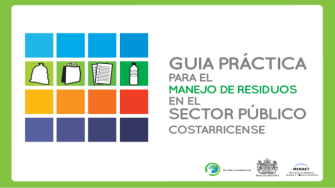 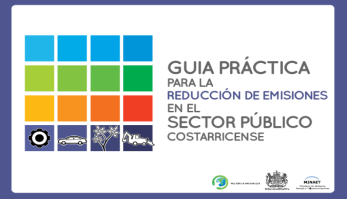 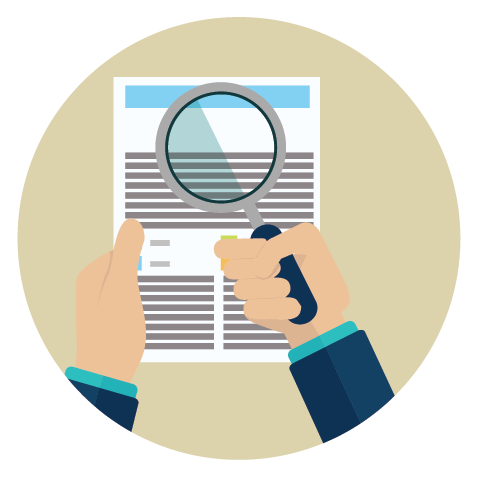 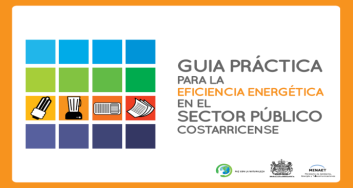 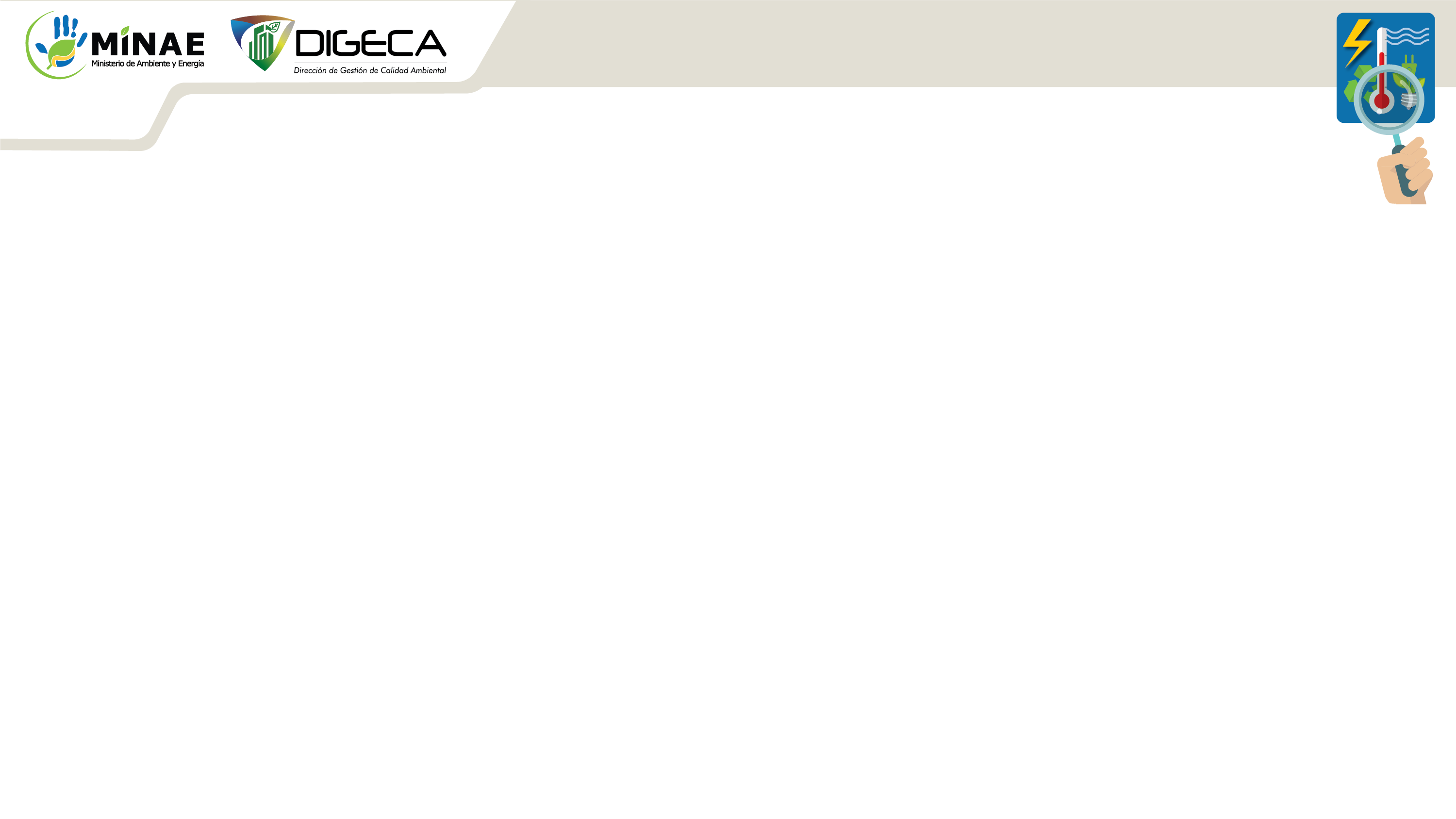 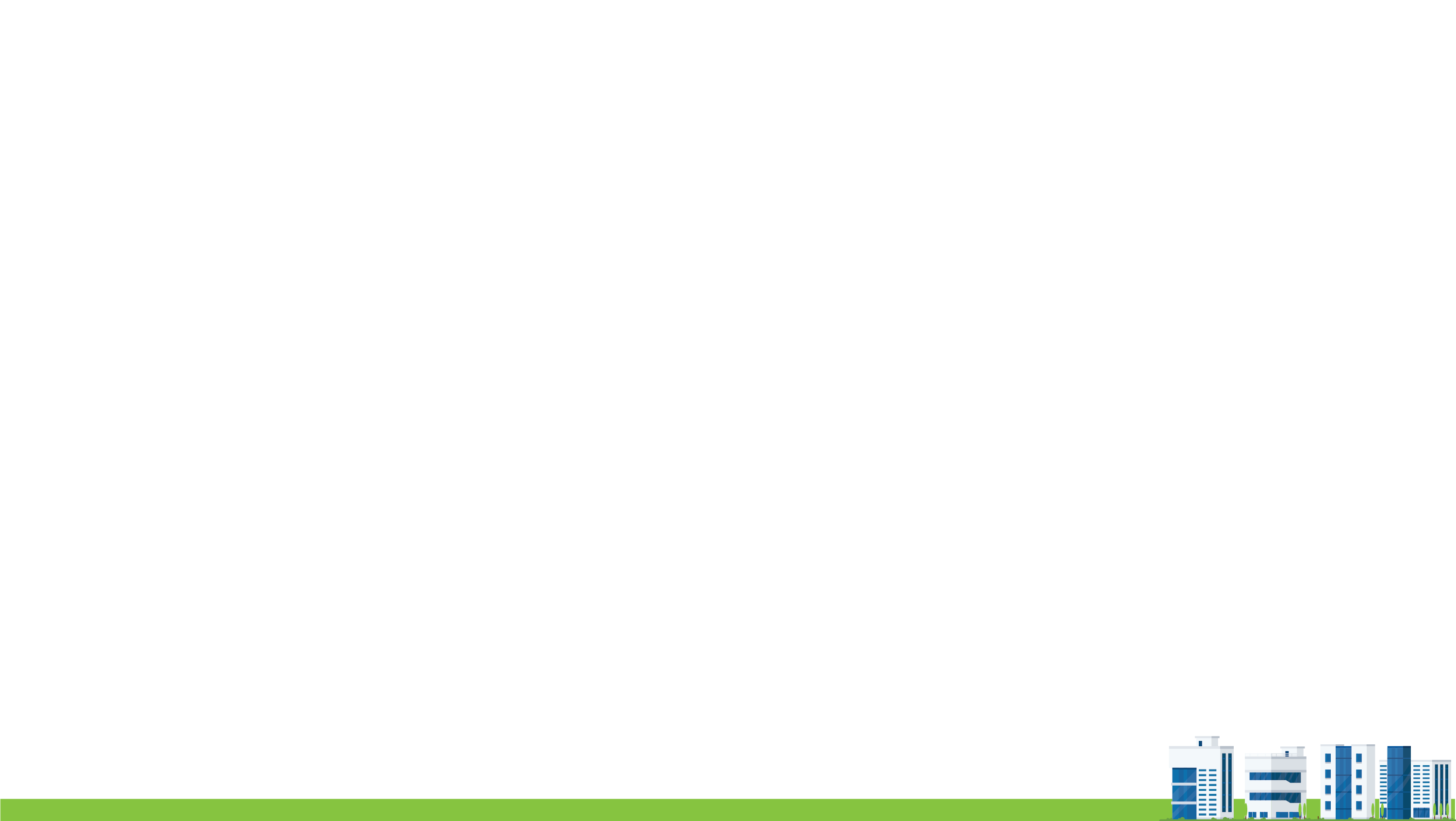 Contenido
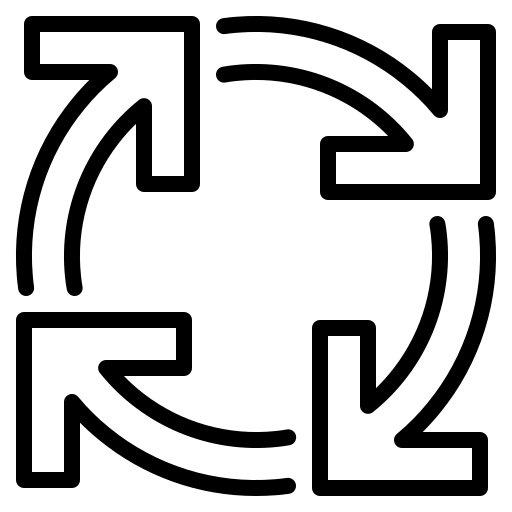 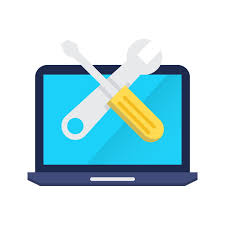 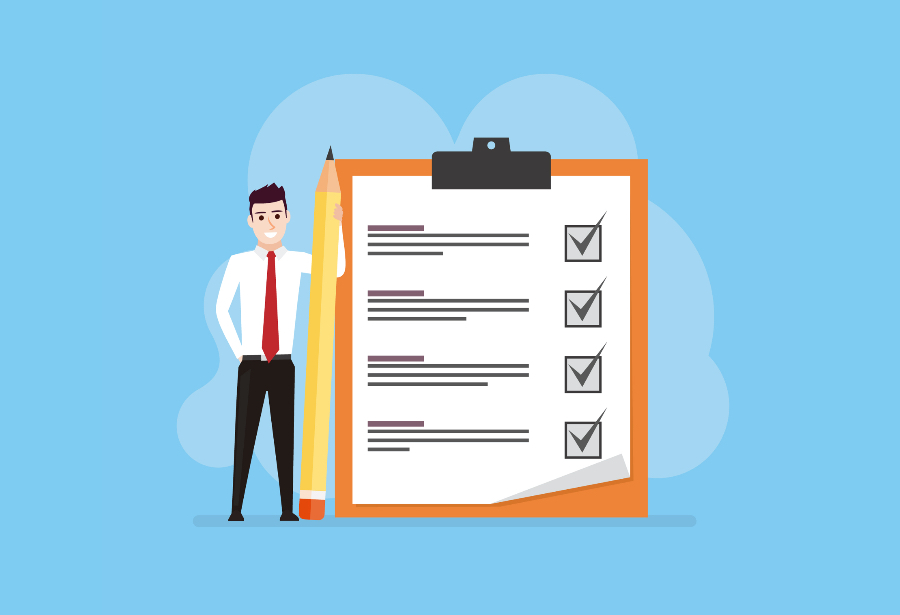 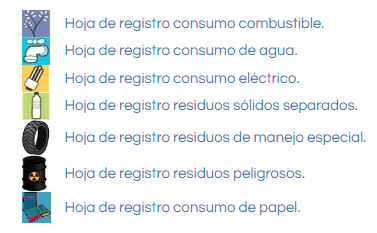 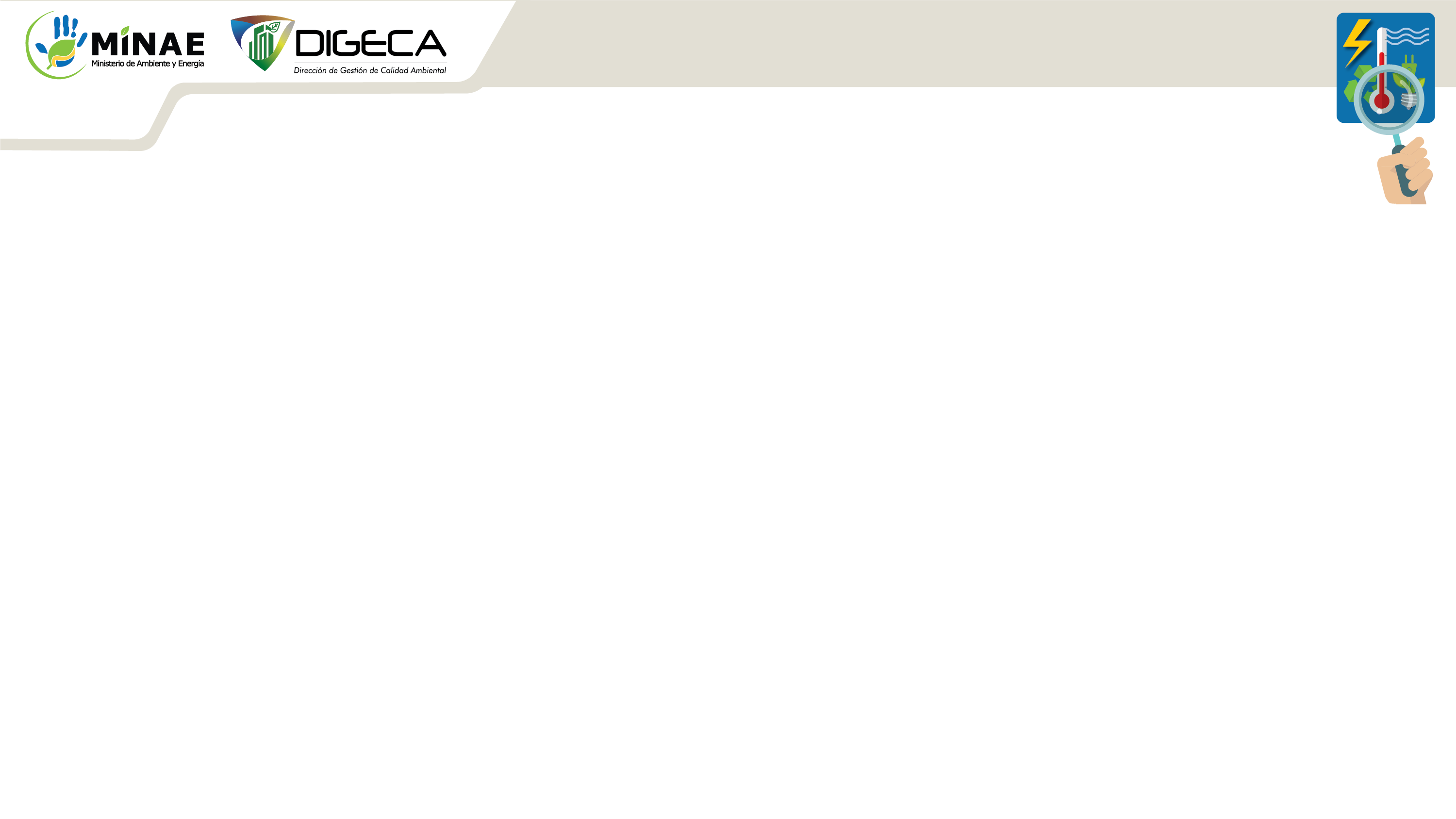 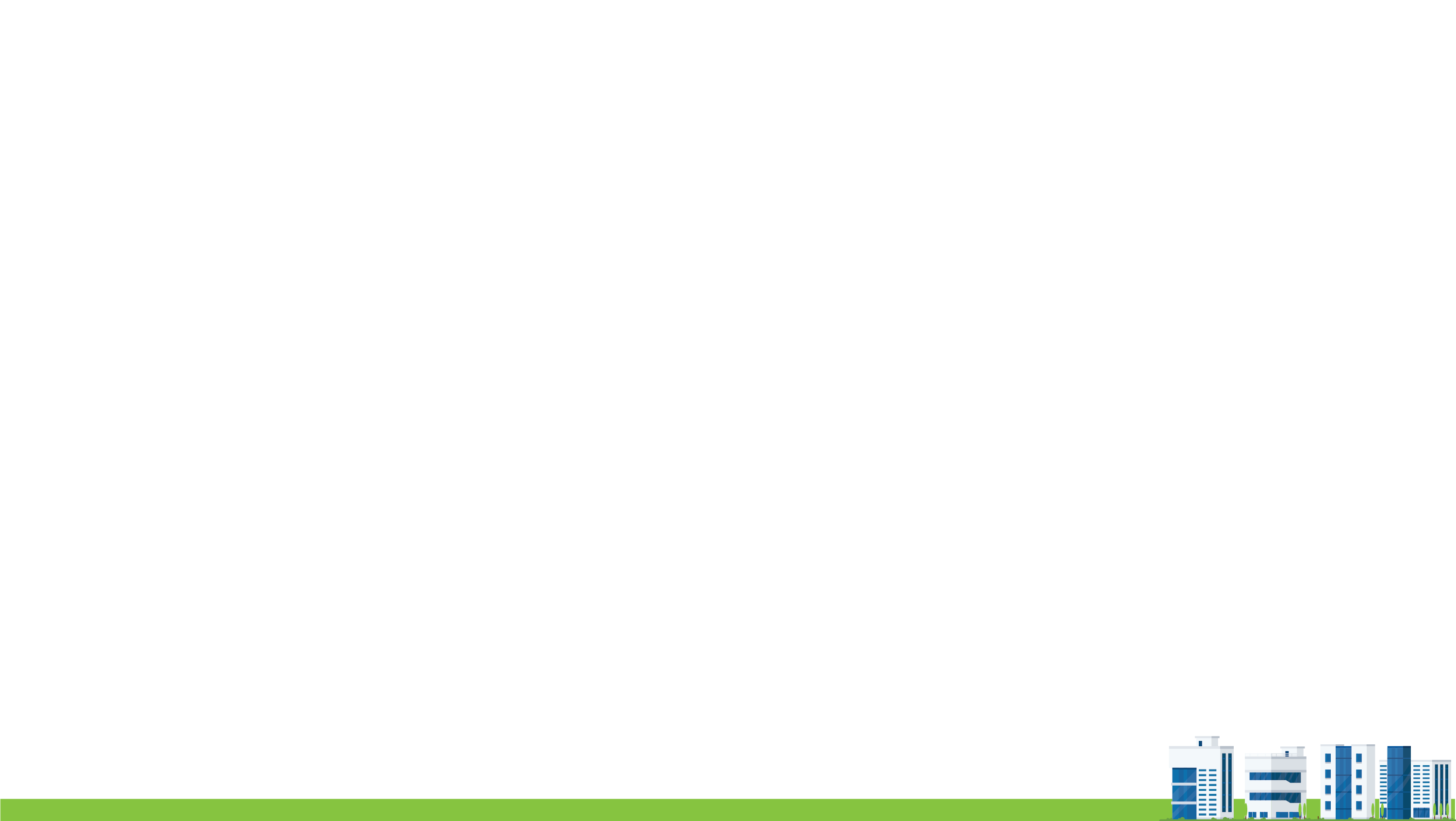 Contenido
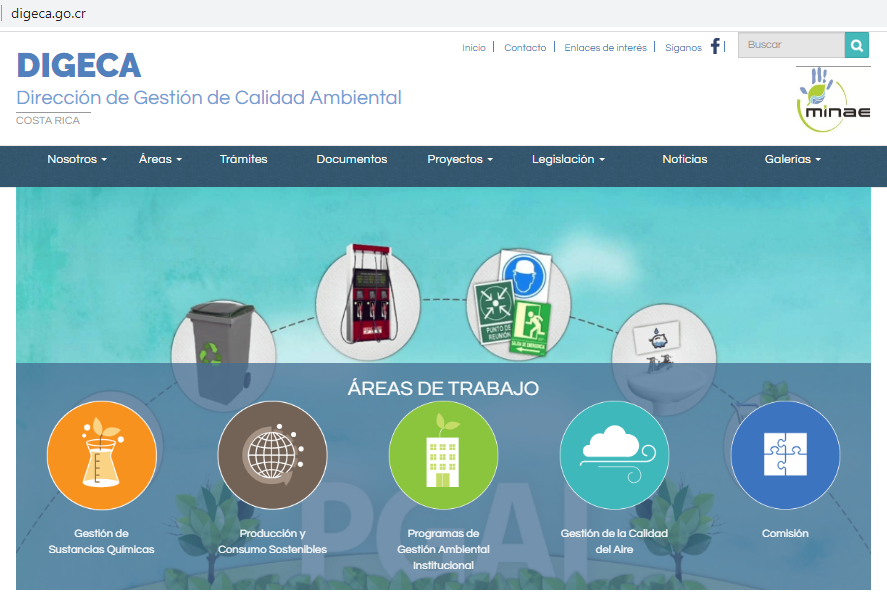 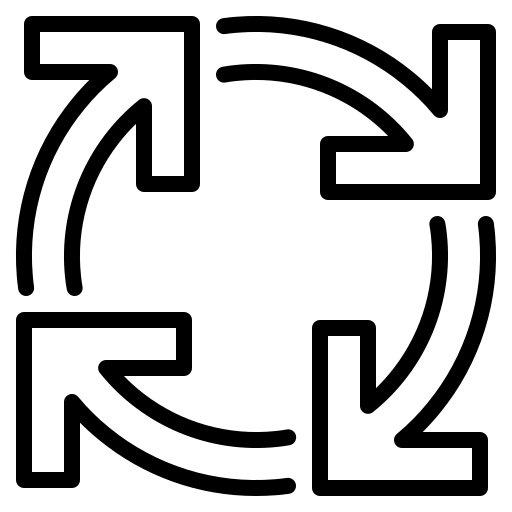 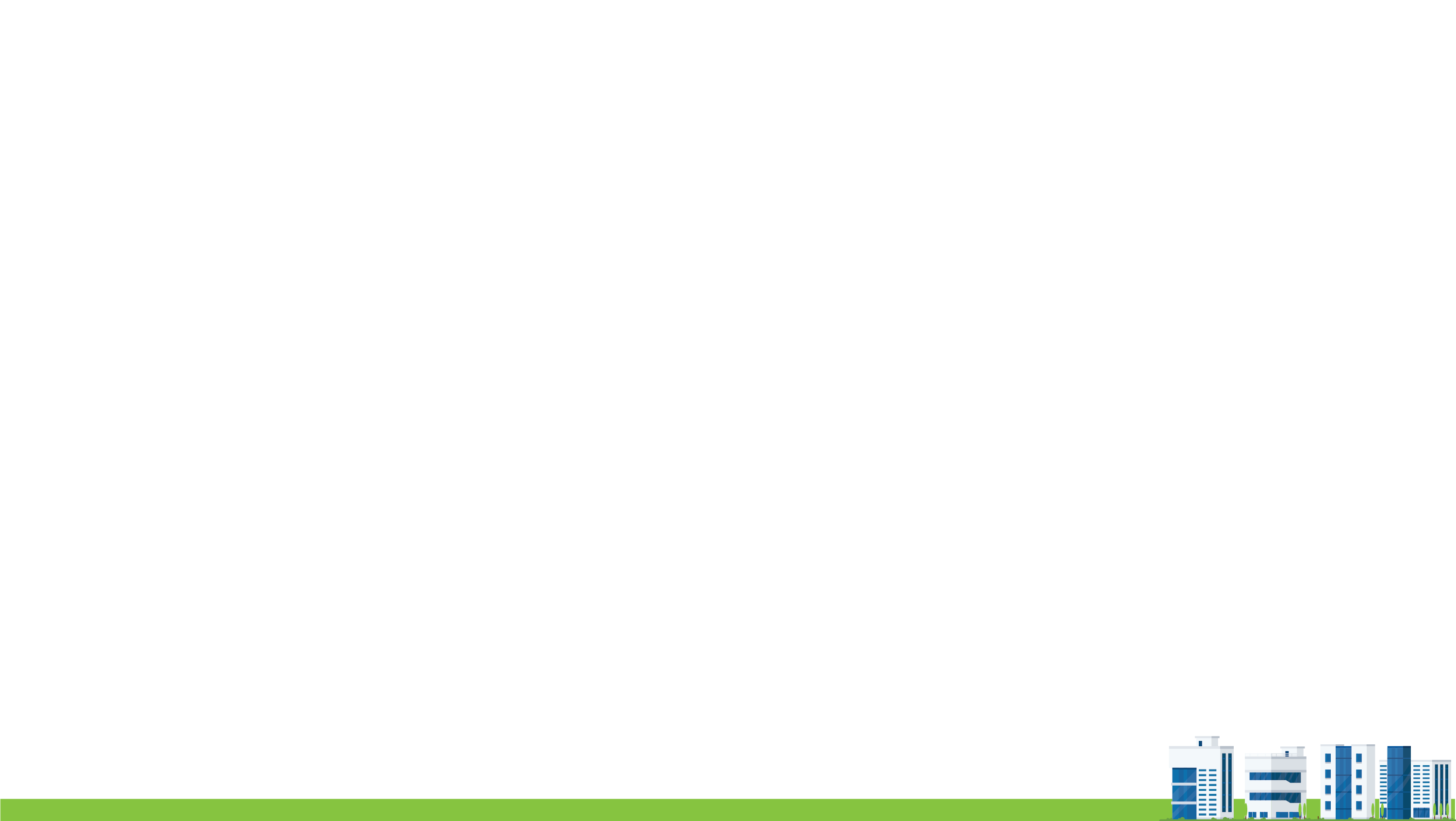 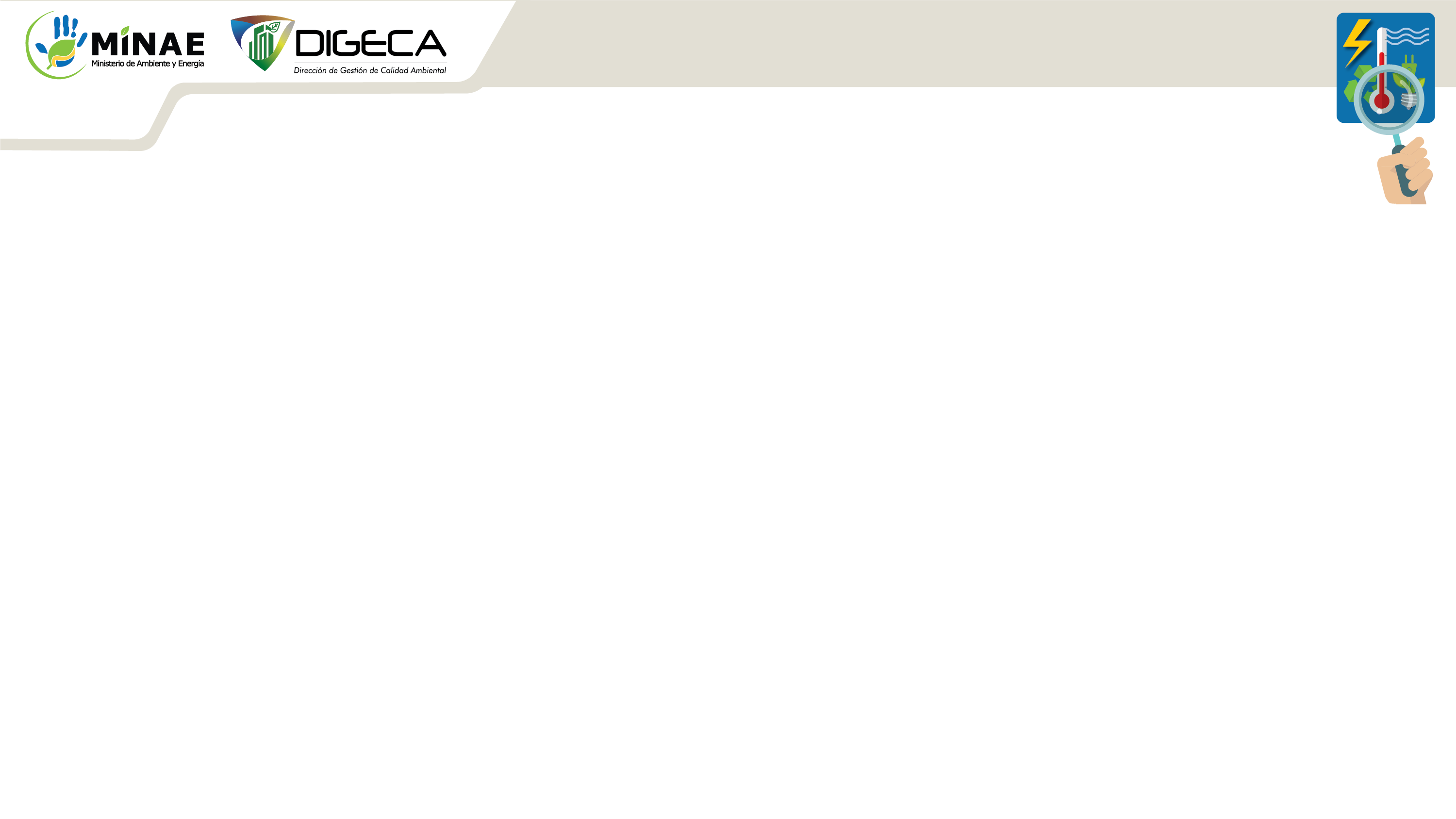 Herramientas para la Elaboración de PGAI
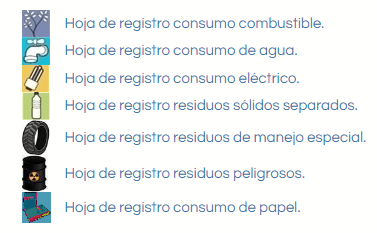 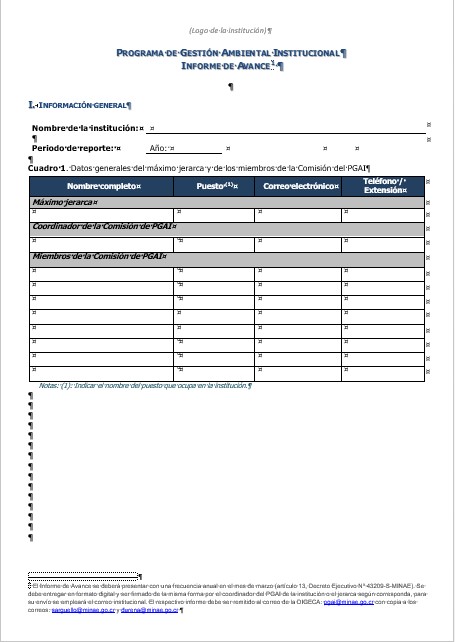 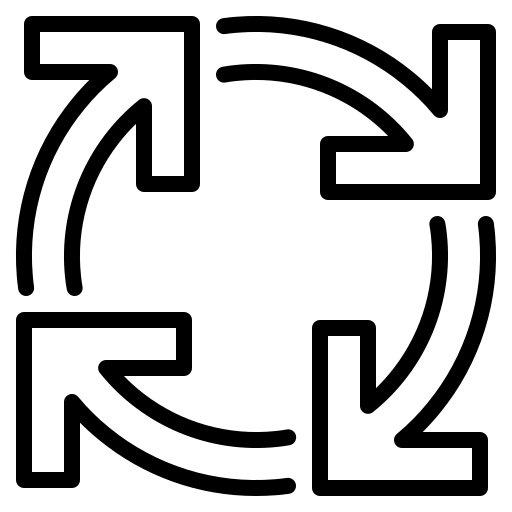 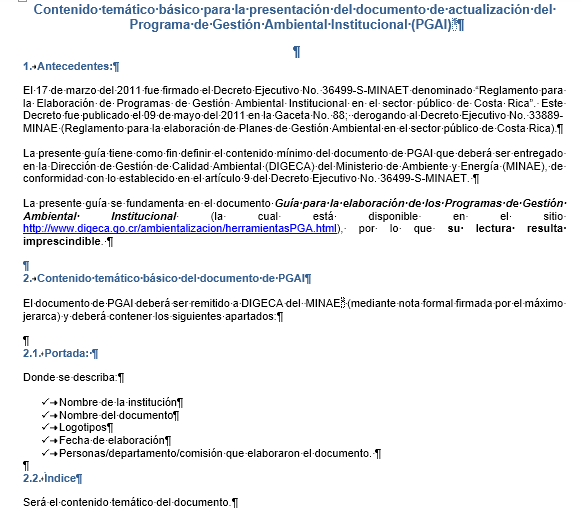 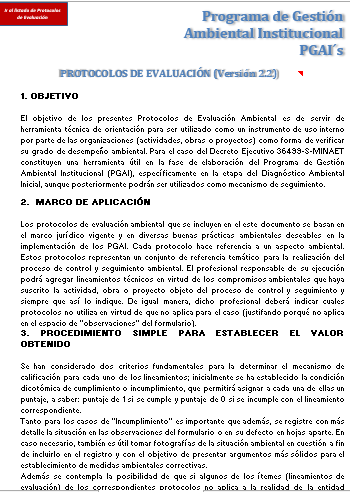 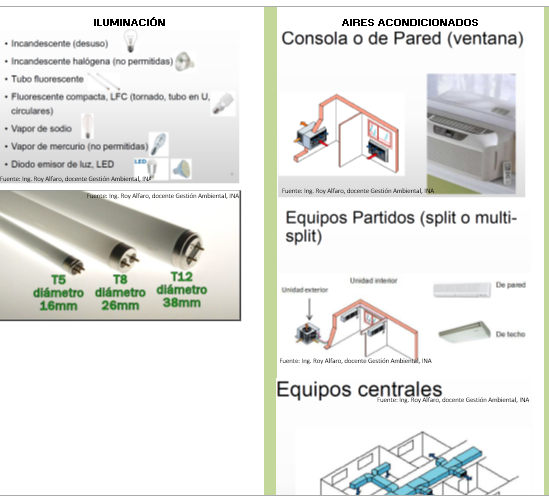 Guías técnicas y plantillas
Pasos para elaborar el PGAI.
Protocolos de Evaluación Ambiental.
Hojas de Registro de consumo y Generación de residuos.
Plantilla de Reporte Unificado de Compras.
Plantilla para la elaboración de PGAI.
Elaboración de inventario de emisiones GEI.
Elaboración del Inventario Eléctrico.
Guías ambientales (medidas de ahorro de agua, energía, emisiones, residuos sólidos).
Matriz de Legislación ambiental. 
Plantilla para la entrega de informes de avance.
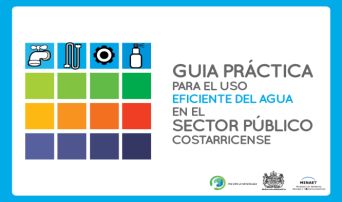 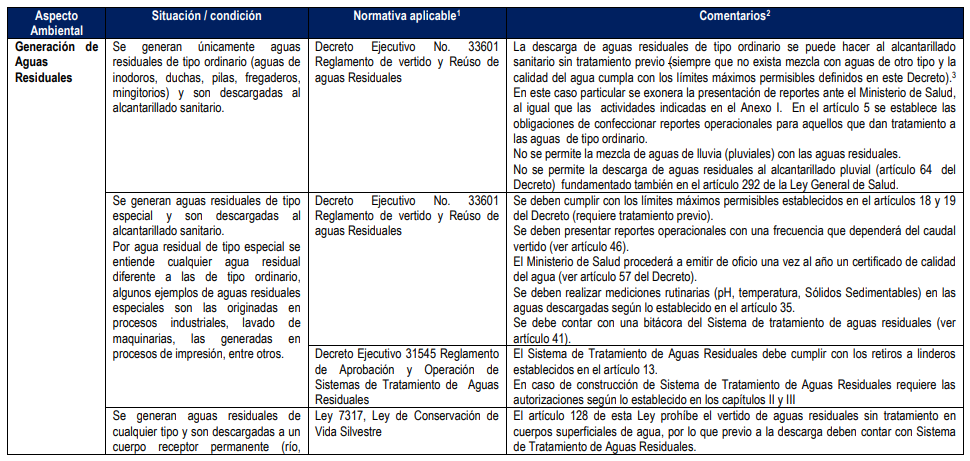 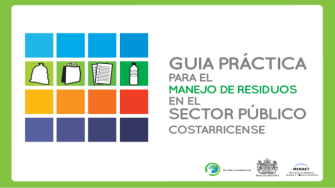 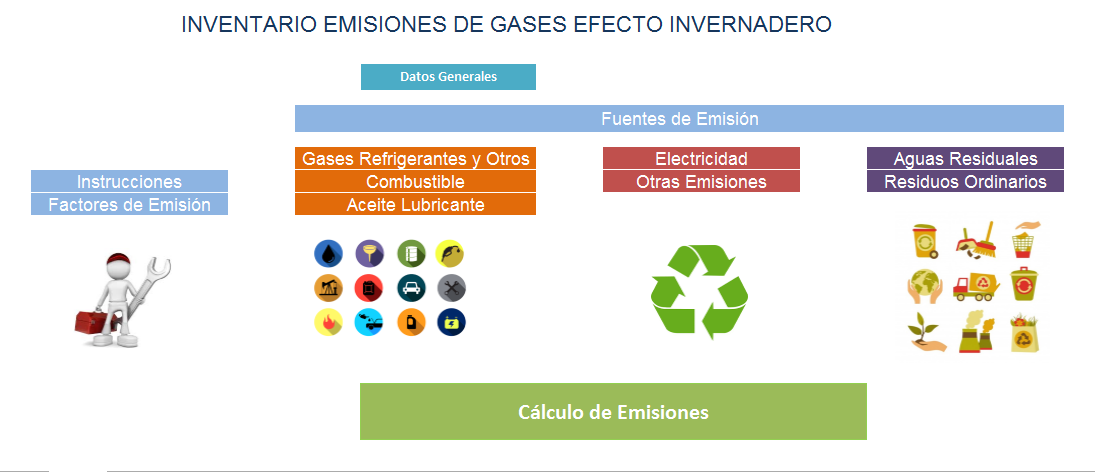 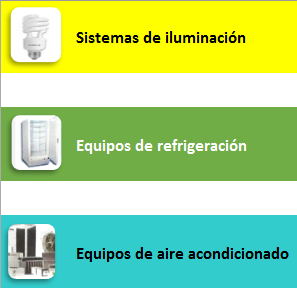 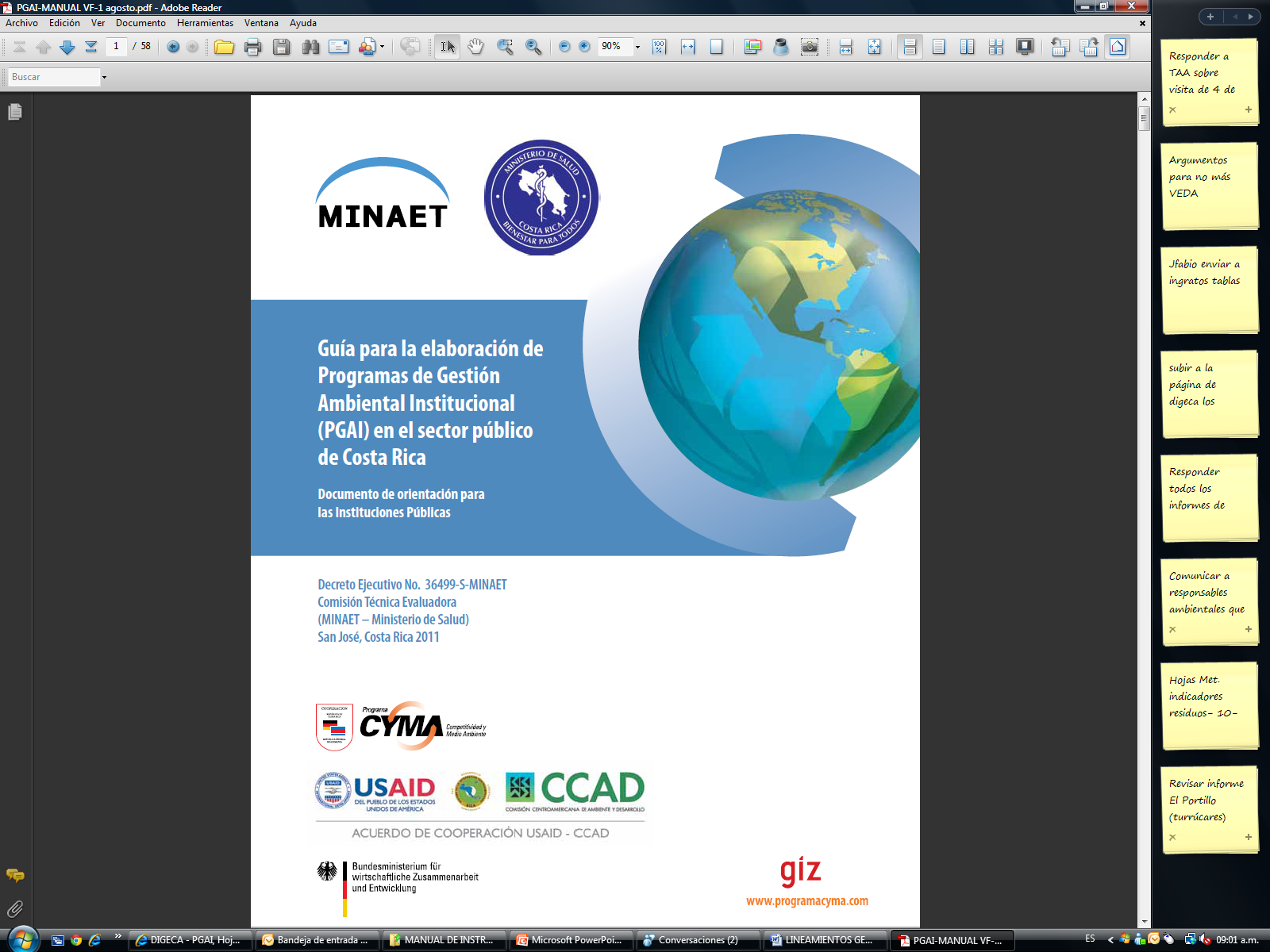 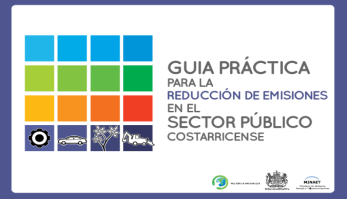 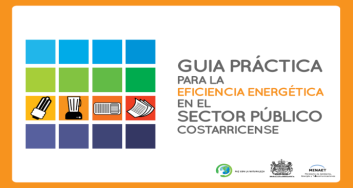 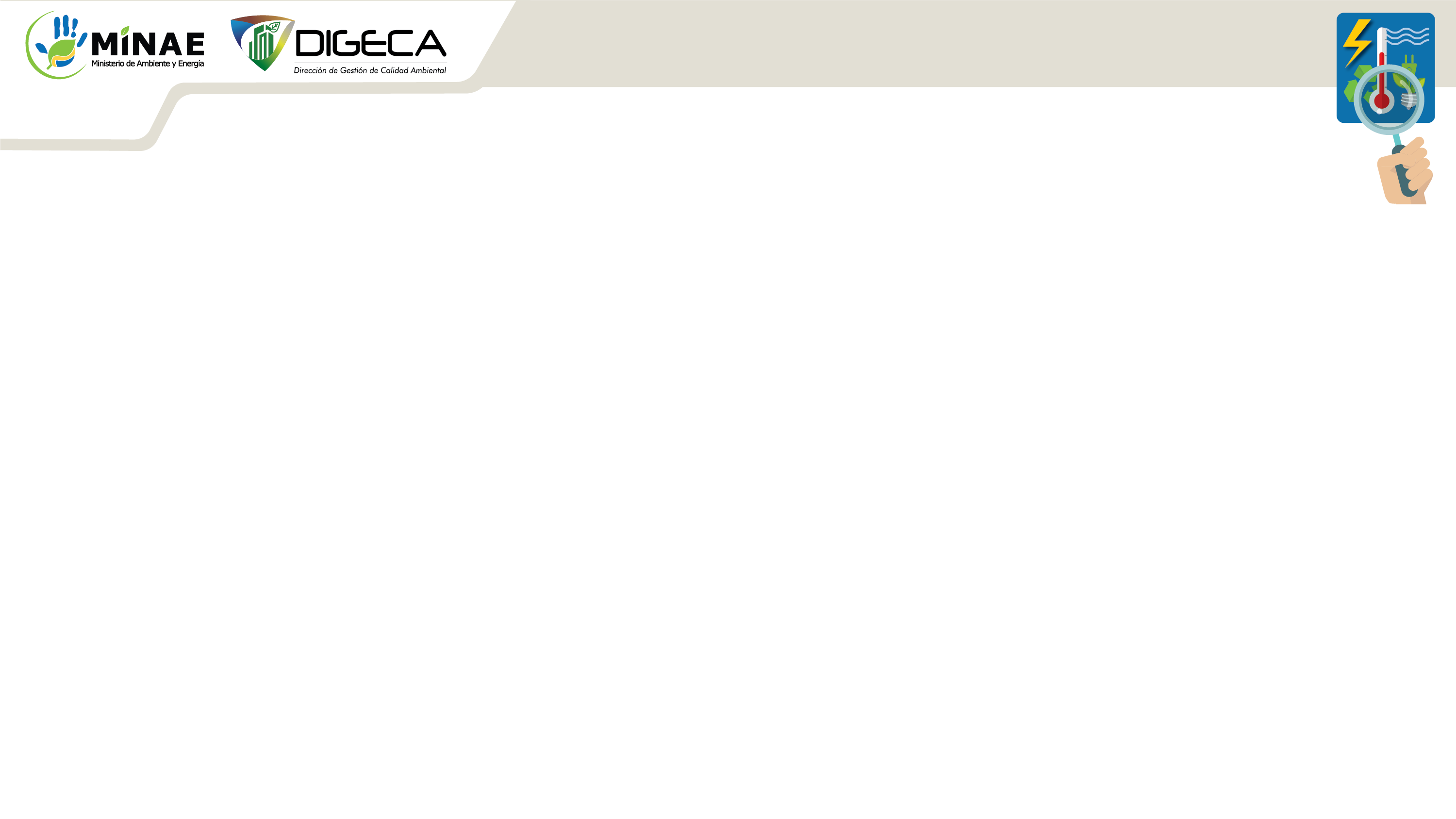 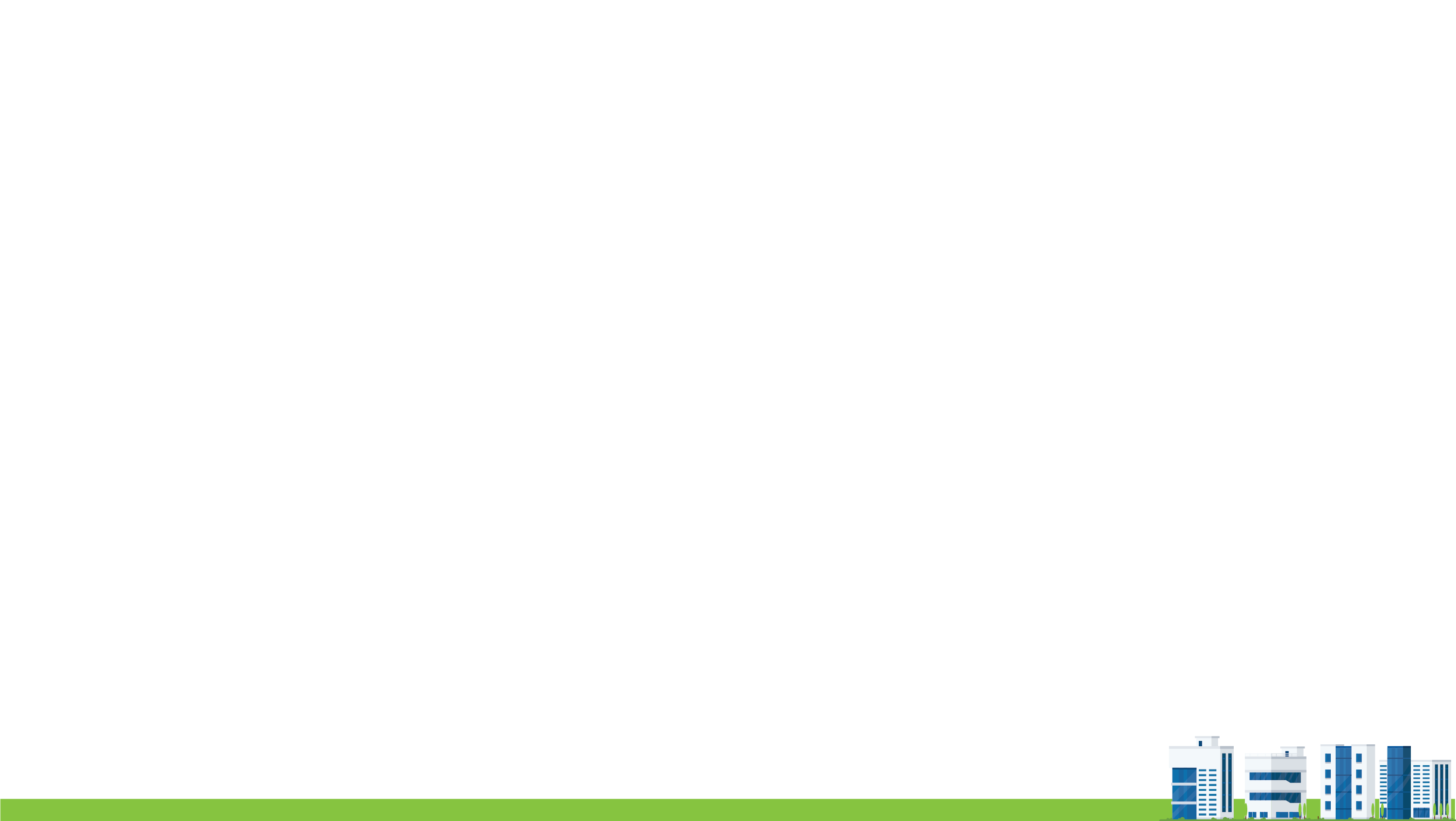 Pasos para la Elaboración de PGAI
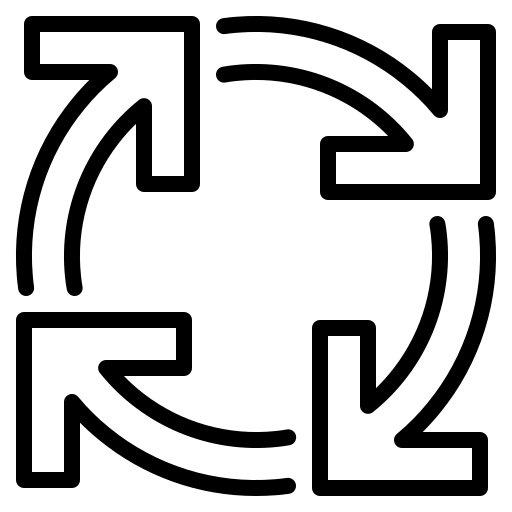 1.  Compromiso del Jerarca
2.  Conformación de la Comisión Ambiental Institucional
3.  Política Ambiental Institucional
4.  Inventario de organizaciones
8.  Objetivos, metas e indicadores ambientales
7.  Inventario eléctrico e inventario de gases de efecto invernadero
6.  Alcance del PGAI
5. Diagnóstico ambiental inicial
9.  Medidas ambientales
10.  Documento de PGAI
11.  Entrega de documento PGAI ante MINAET
Implementación del PGAI
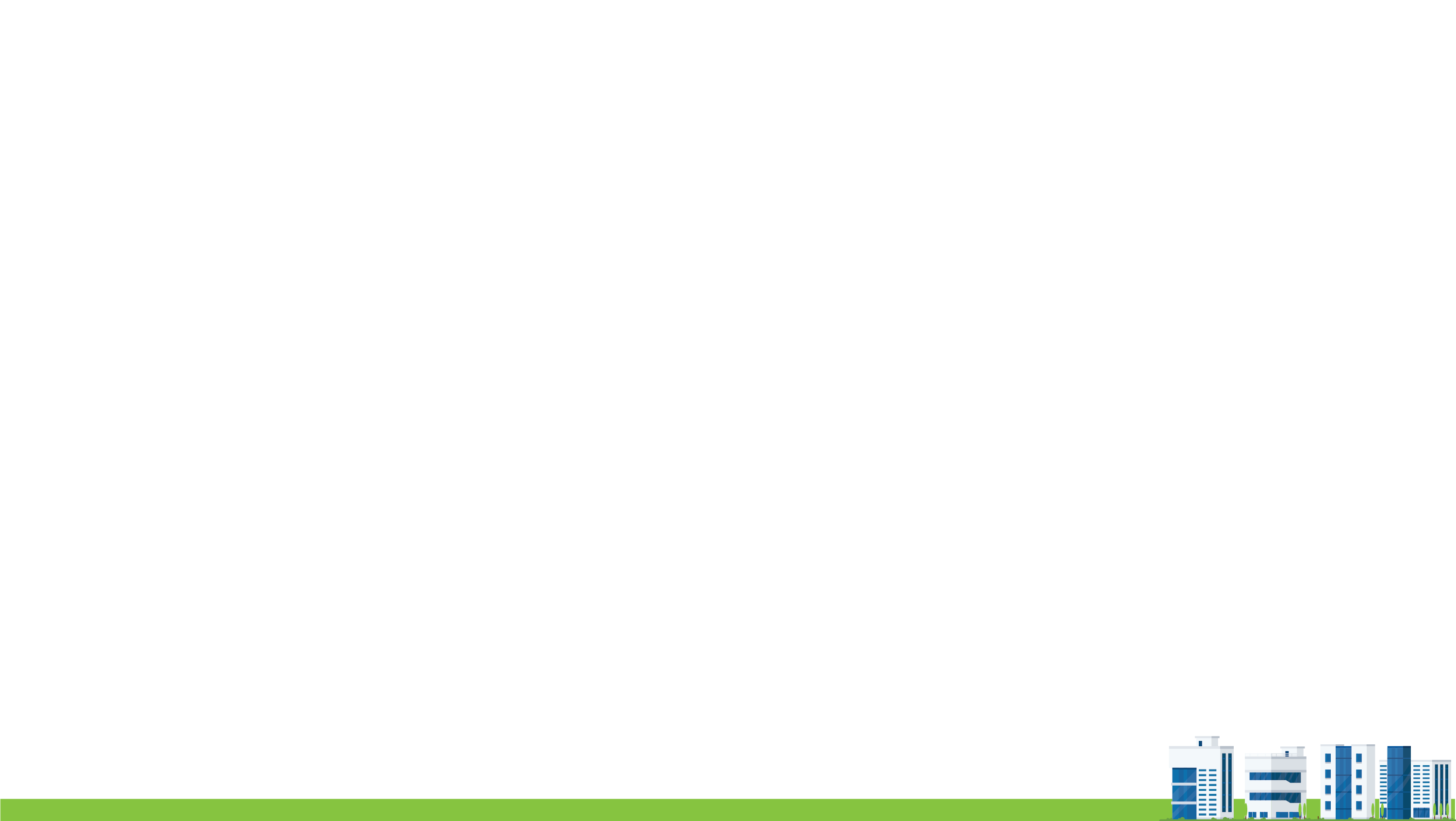 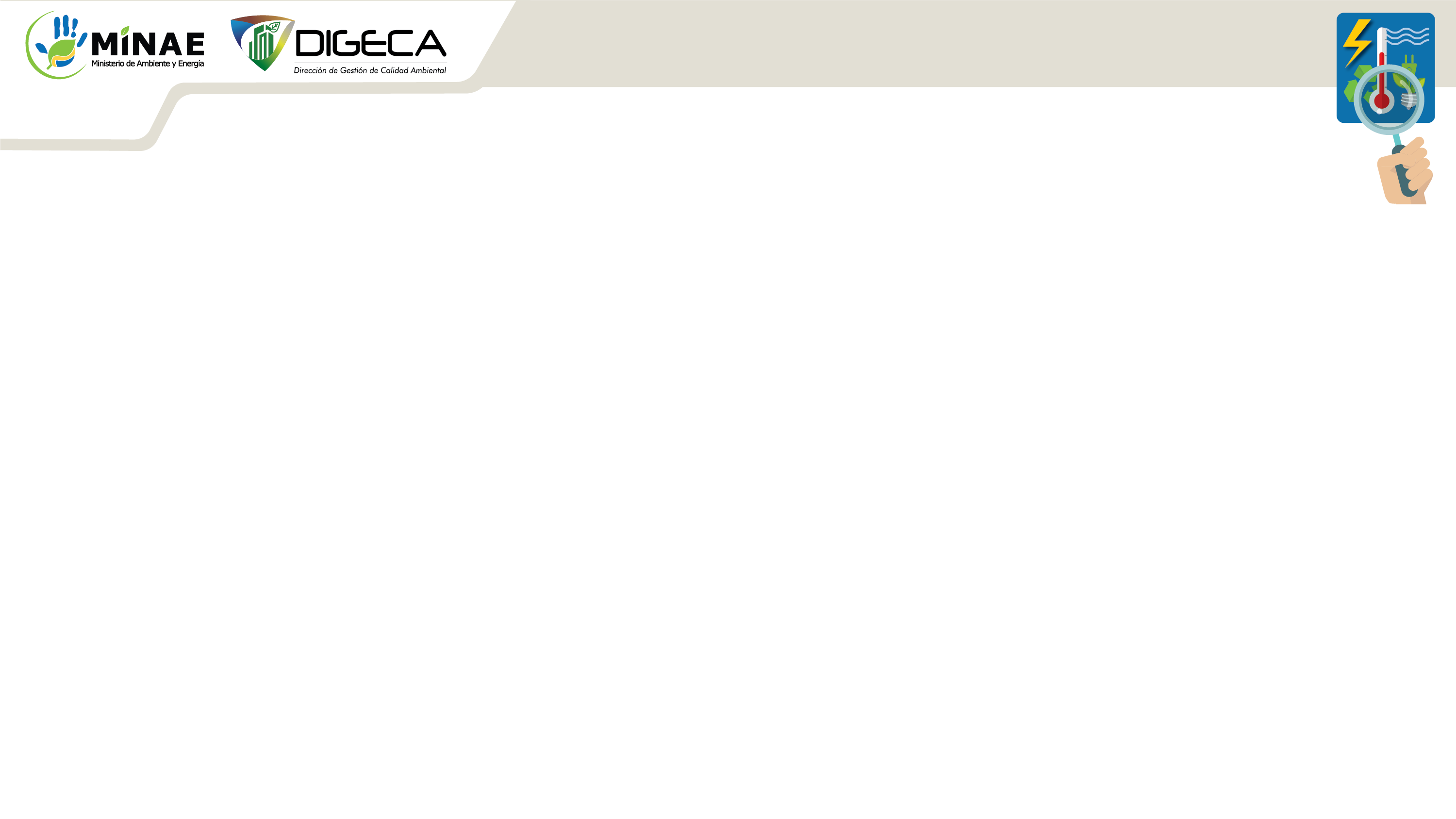 Paso 5: Elaboración del diagnóstico ambiental inicial
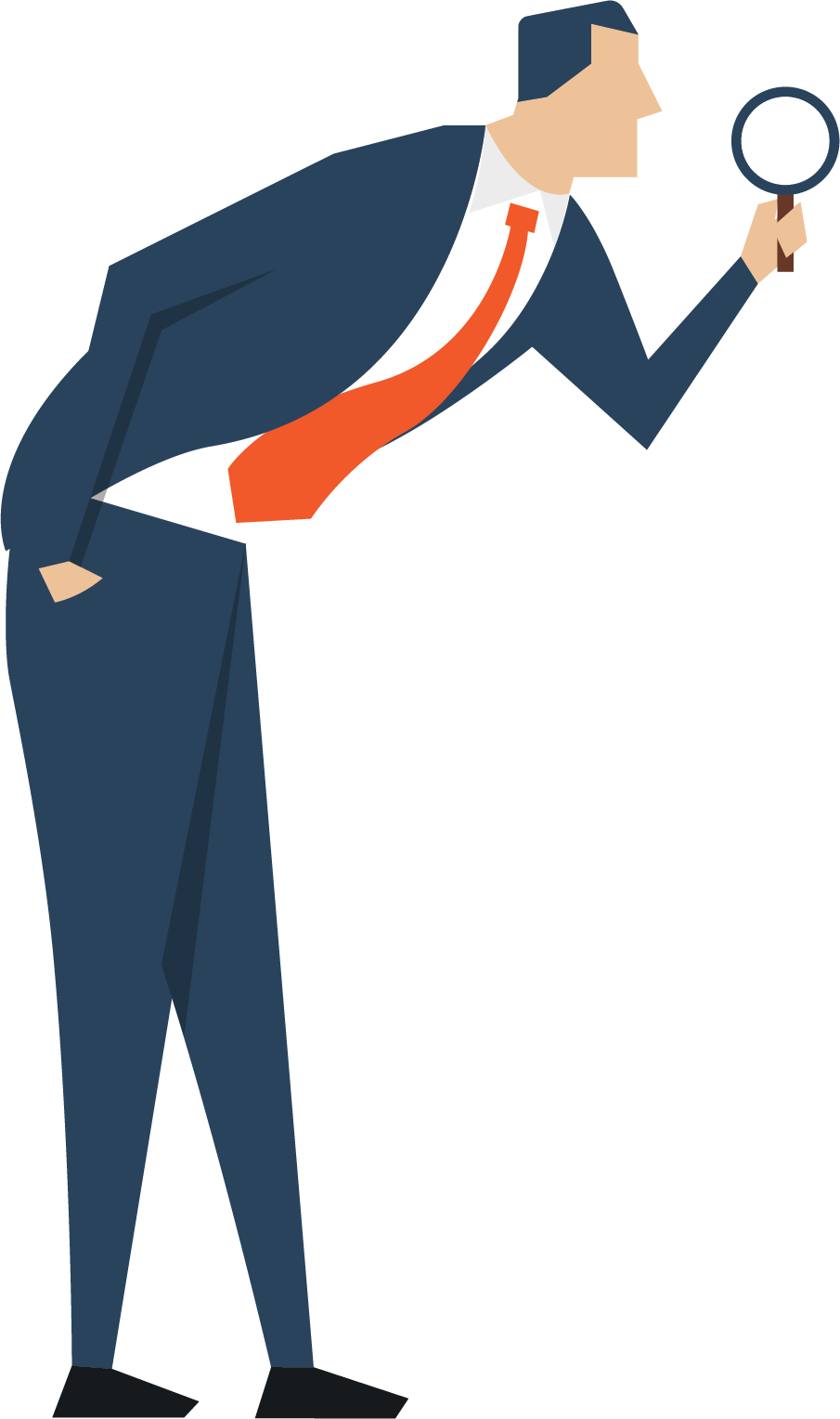 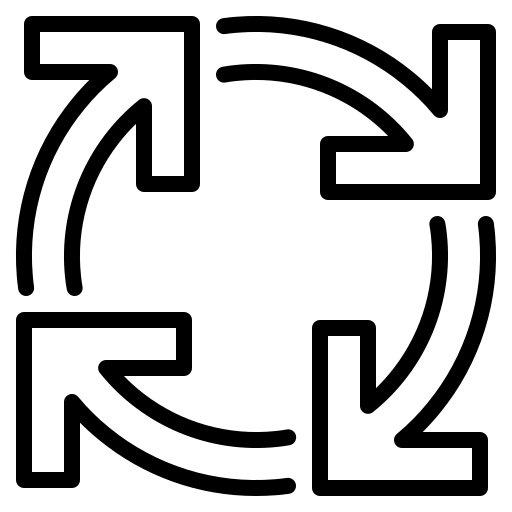 En este paso se busca identificar las oportunidades de mejora en la gestión ambiental. Además, se identifica la línea base, que es la que nos permite saber en qué punto está la institución o municipalidad ambientalmente.
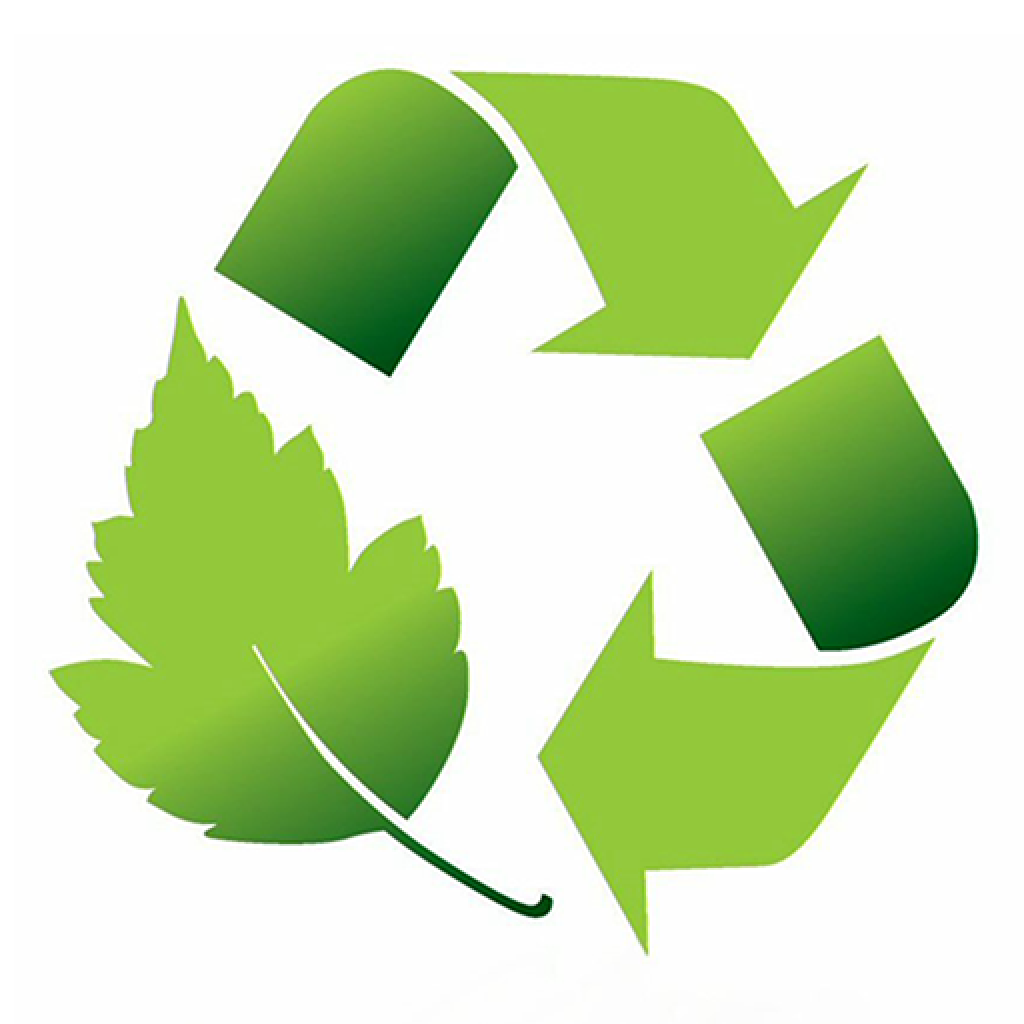 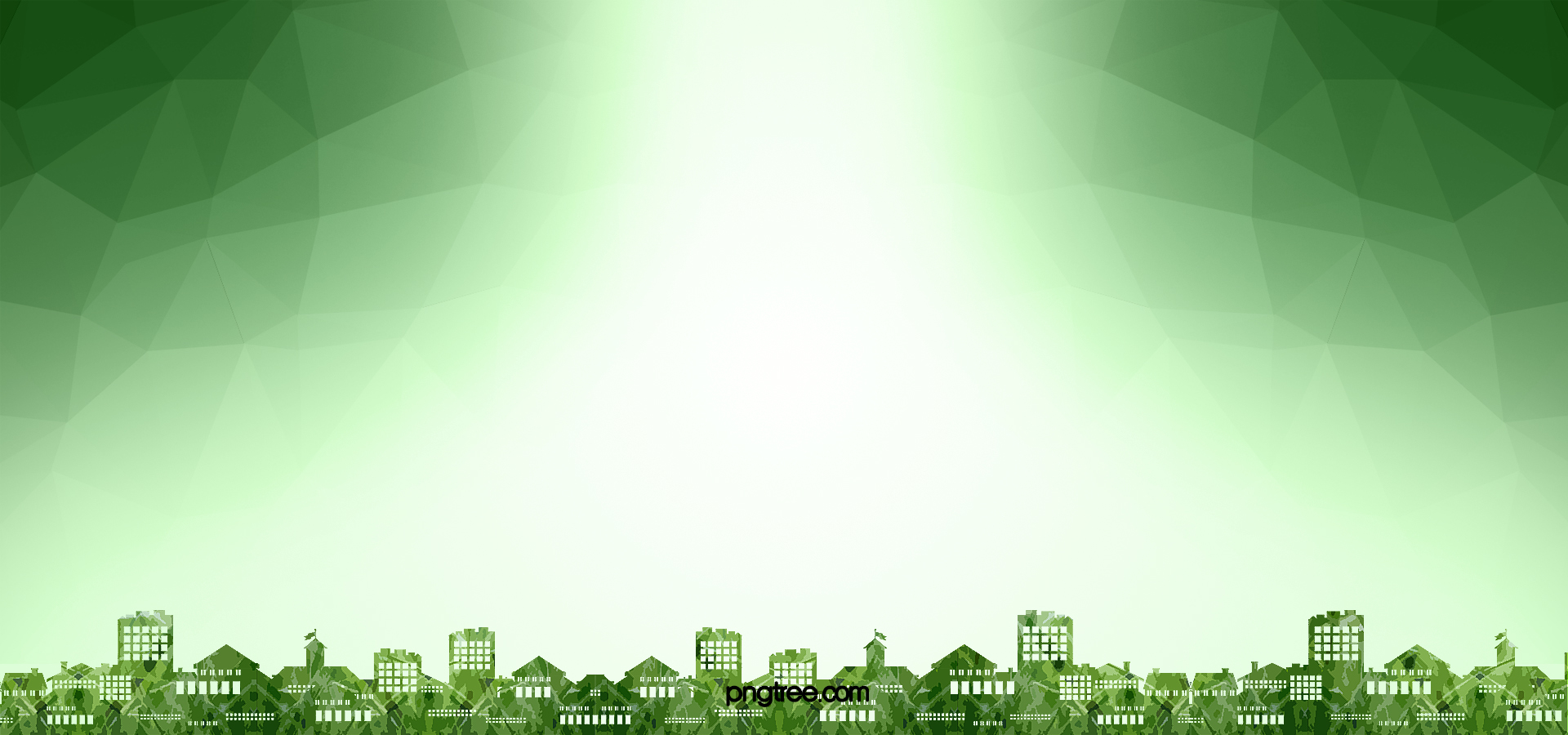 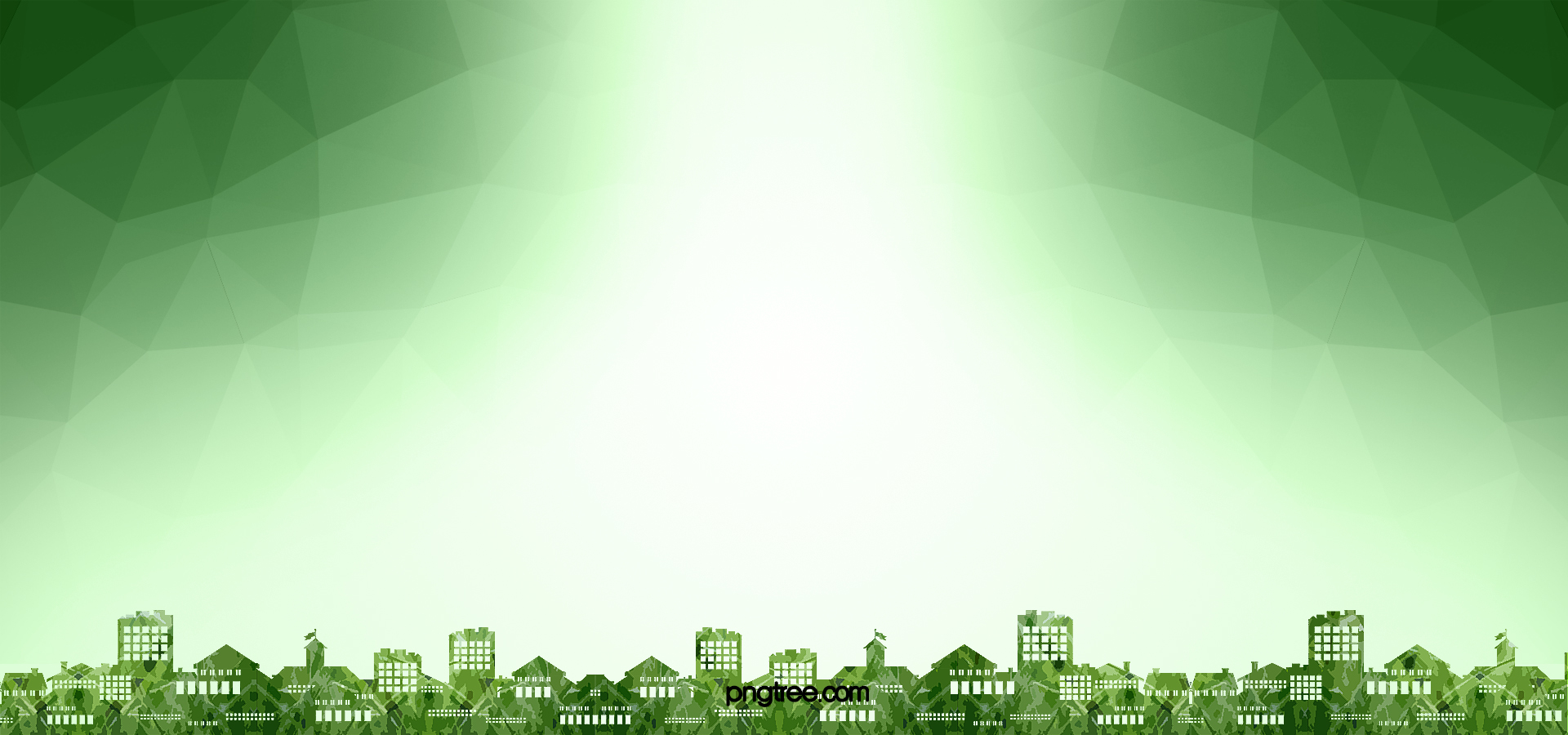 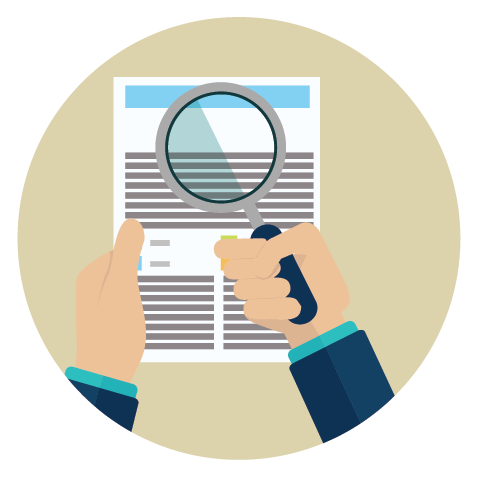 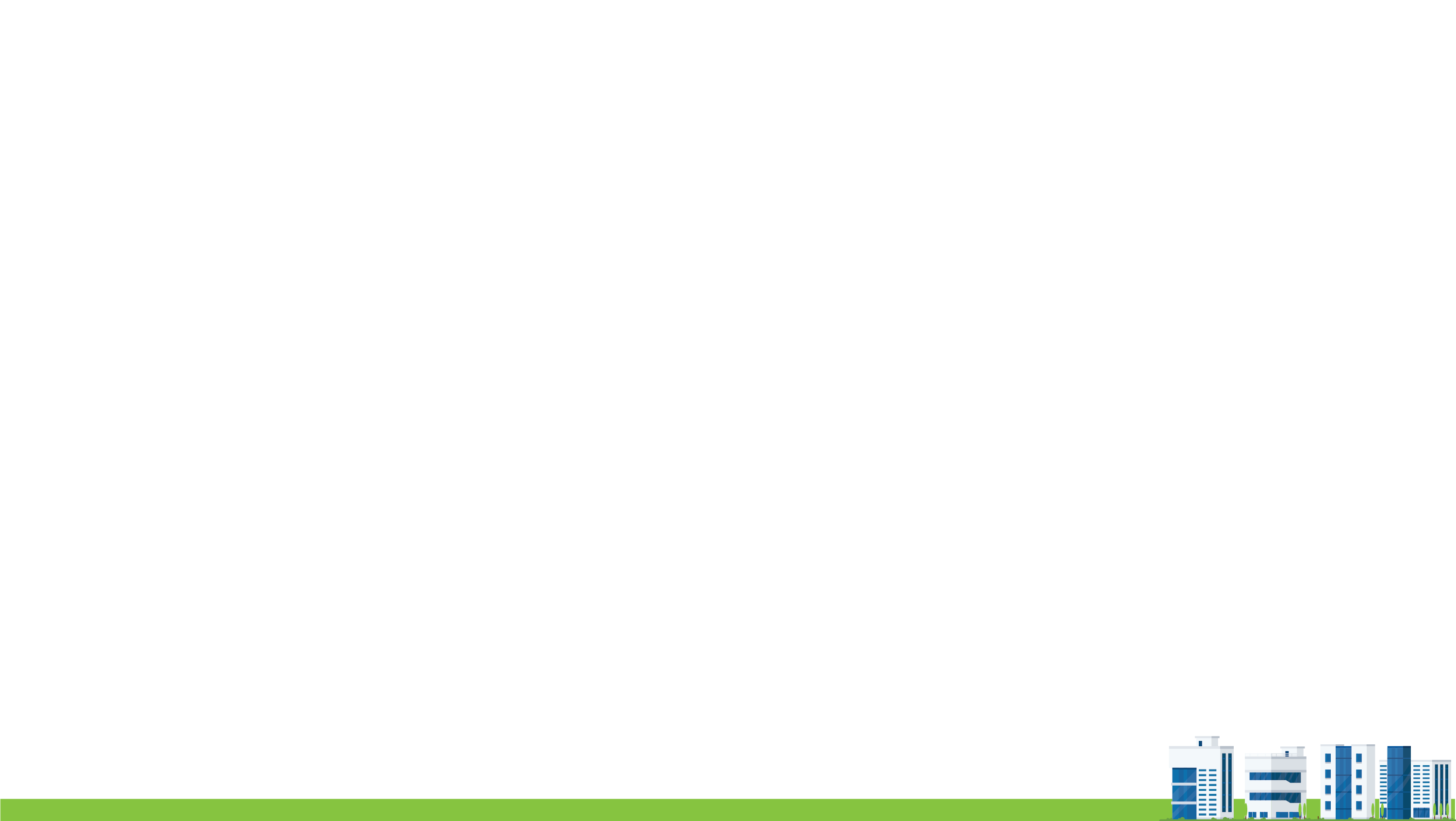 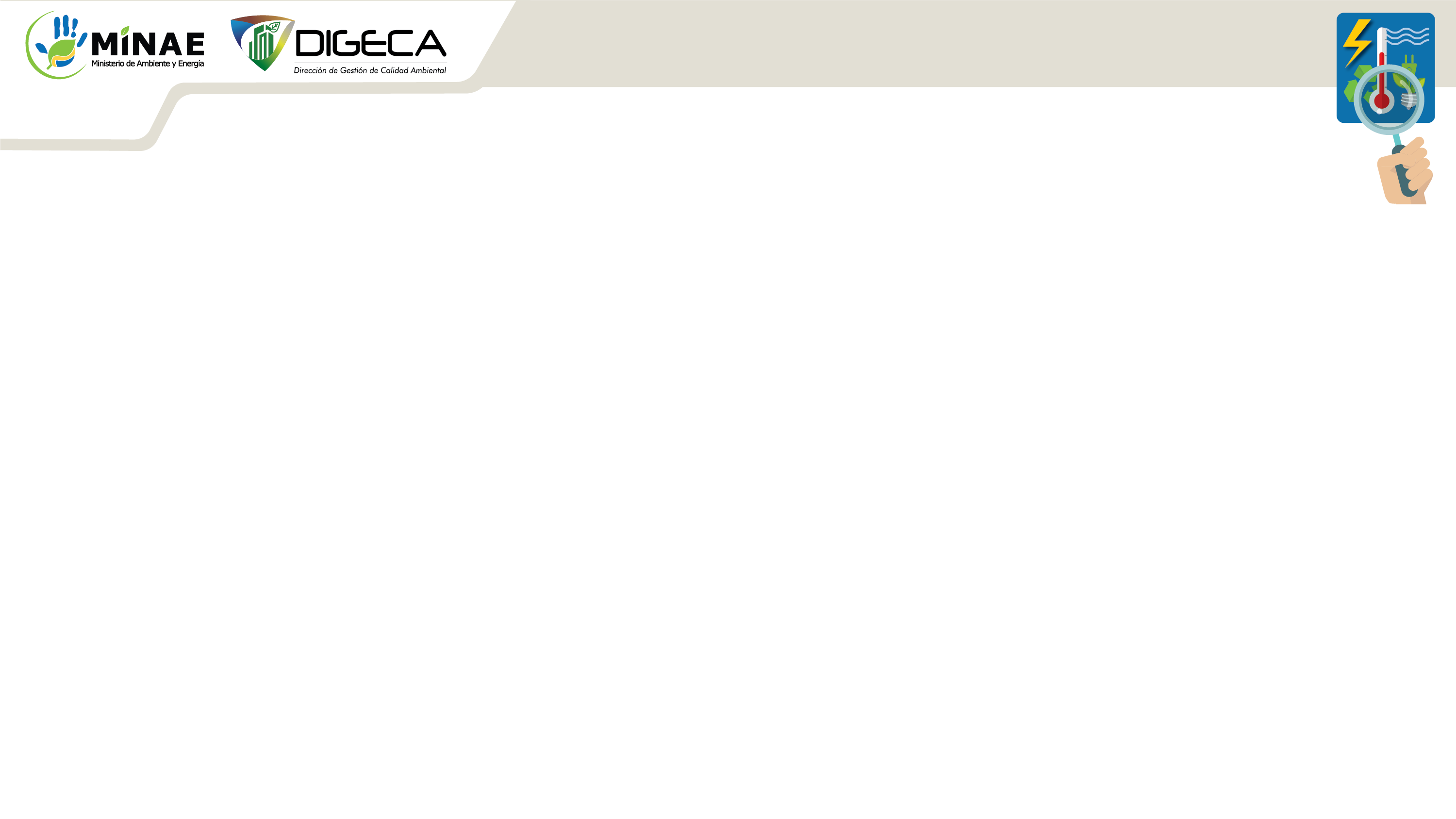 Paso 1 Clave: Reunión de Comisión Oficializada PGAI
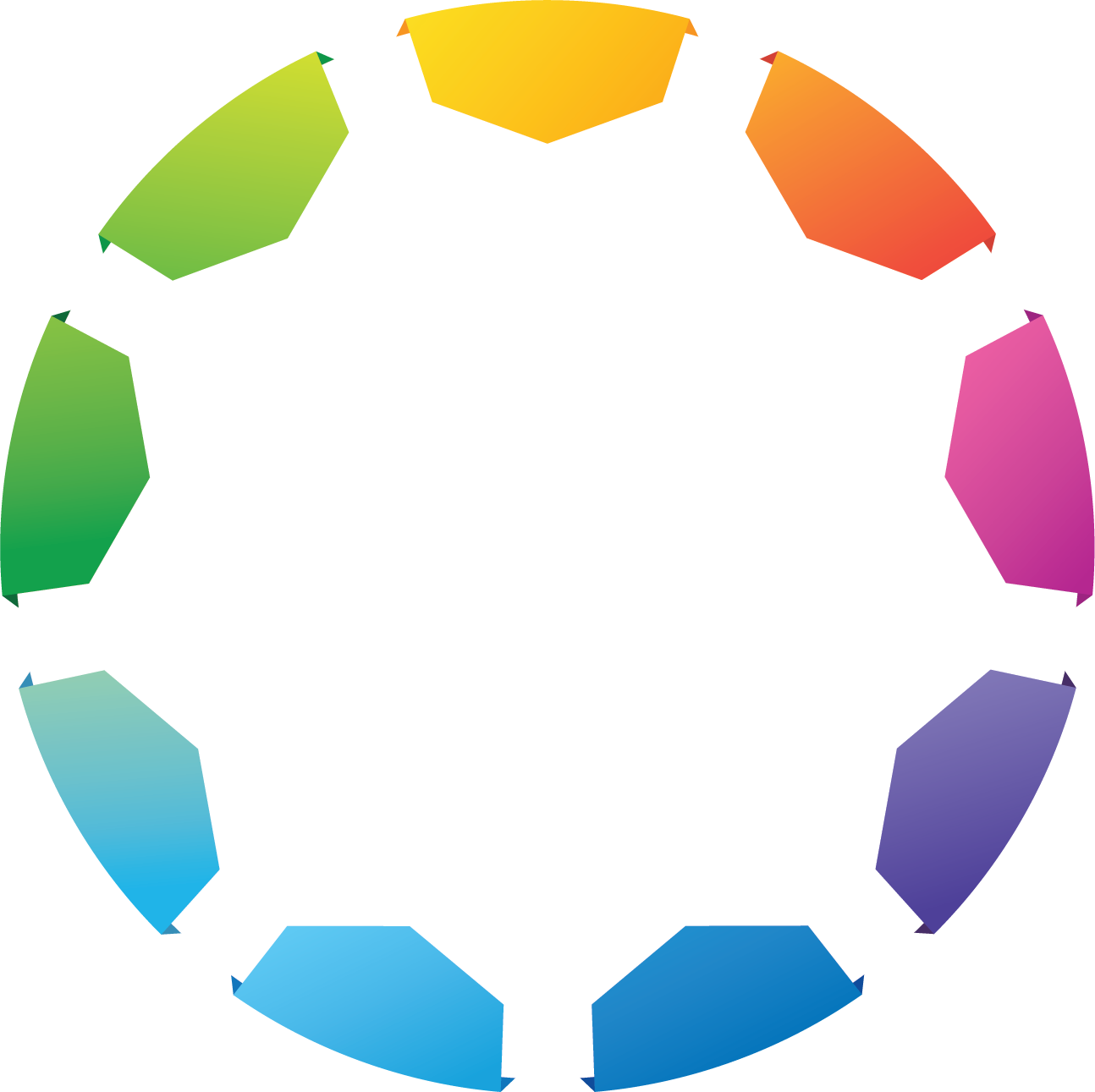 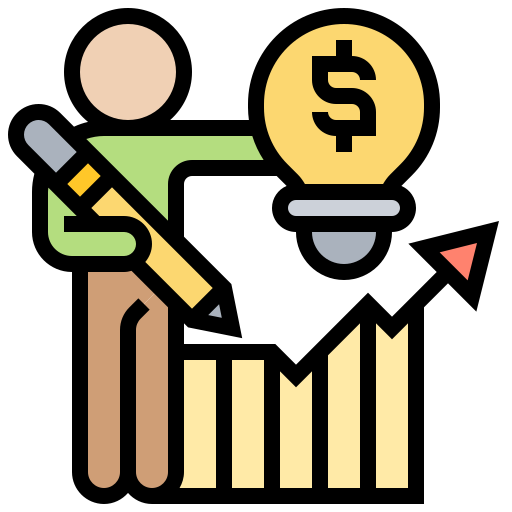 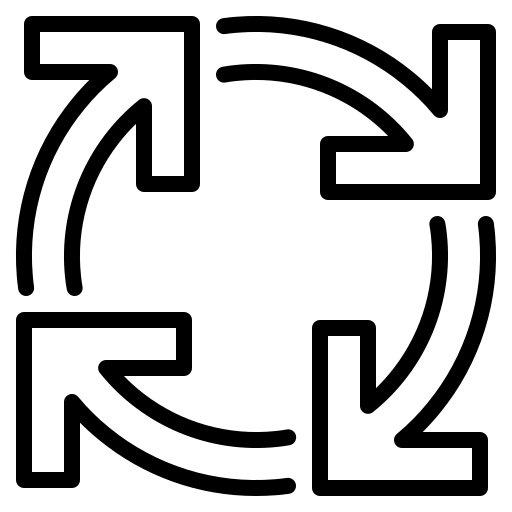 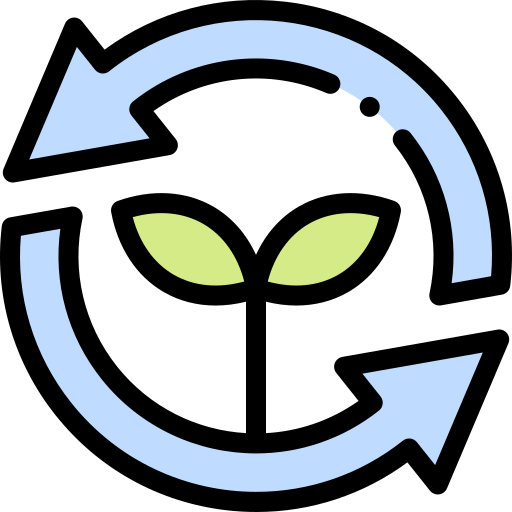 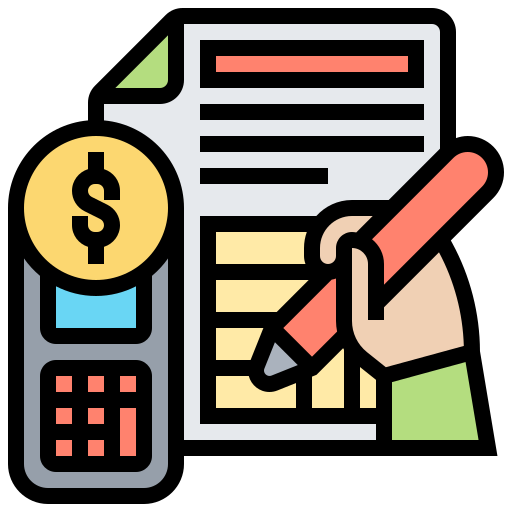 Financiera
Ambiental
Presupuestal
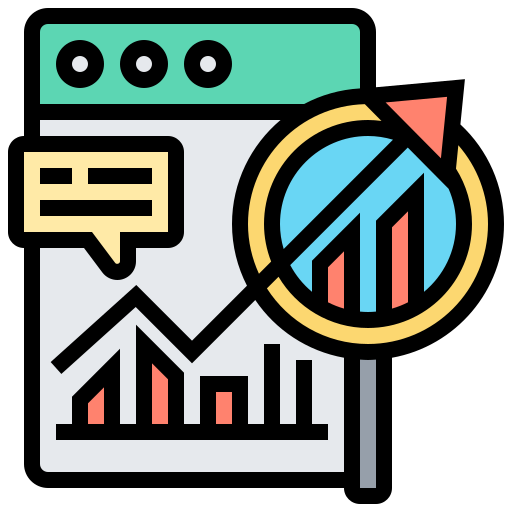 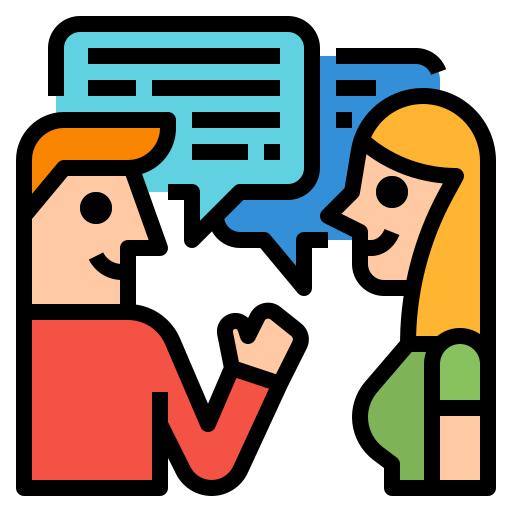 Comunicación
Planificación
Salud ocupacional
Flota vehicular
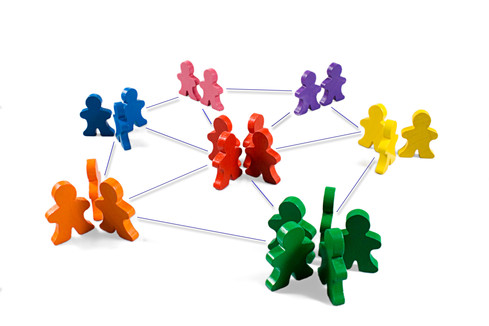 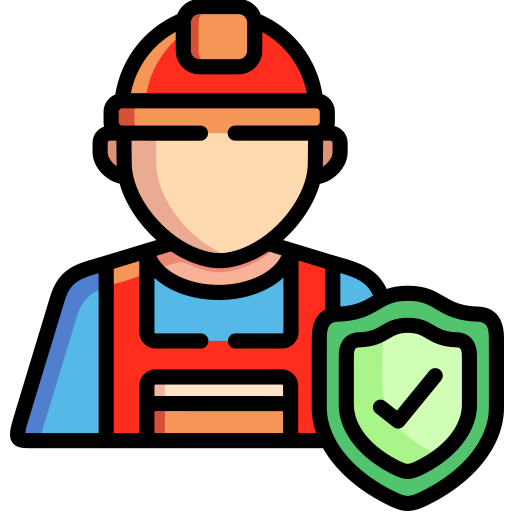 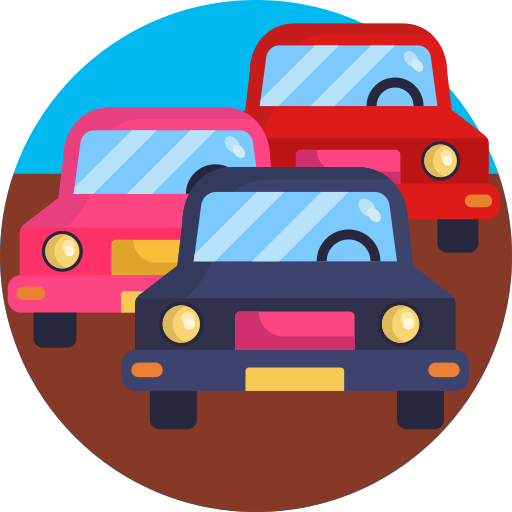 Servicios generales
Proveeduría
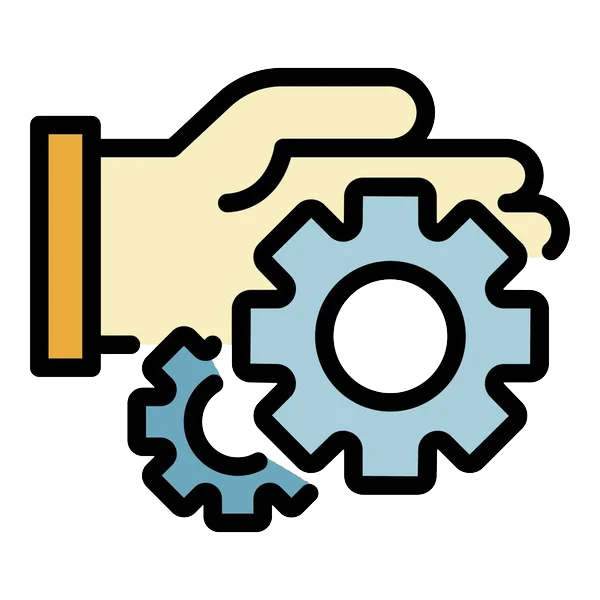 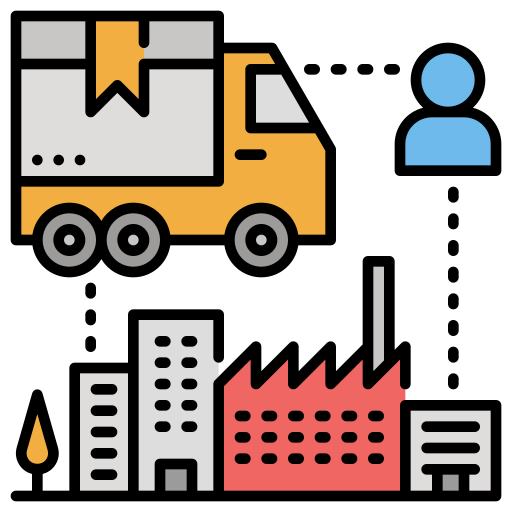 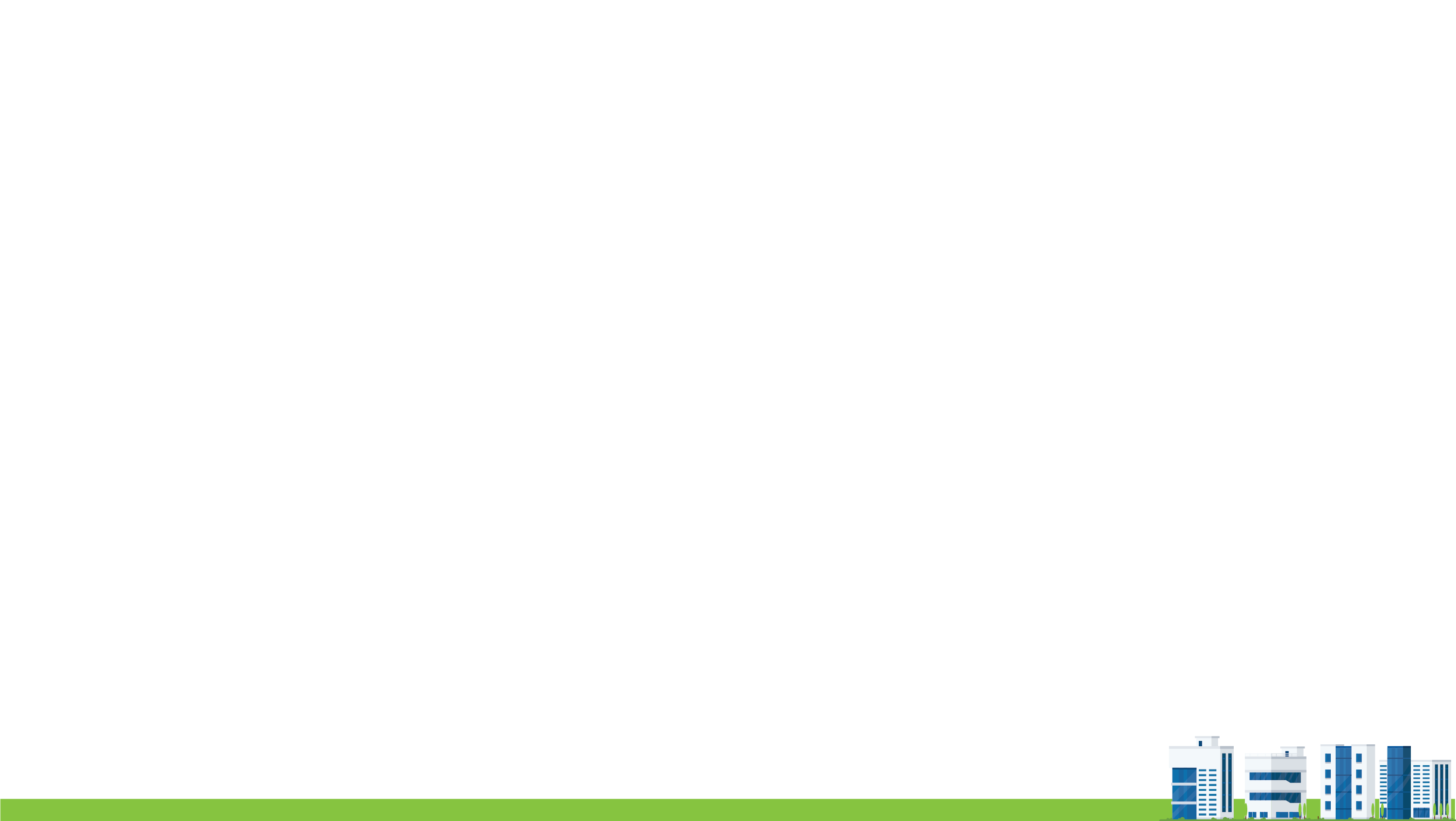 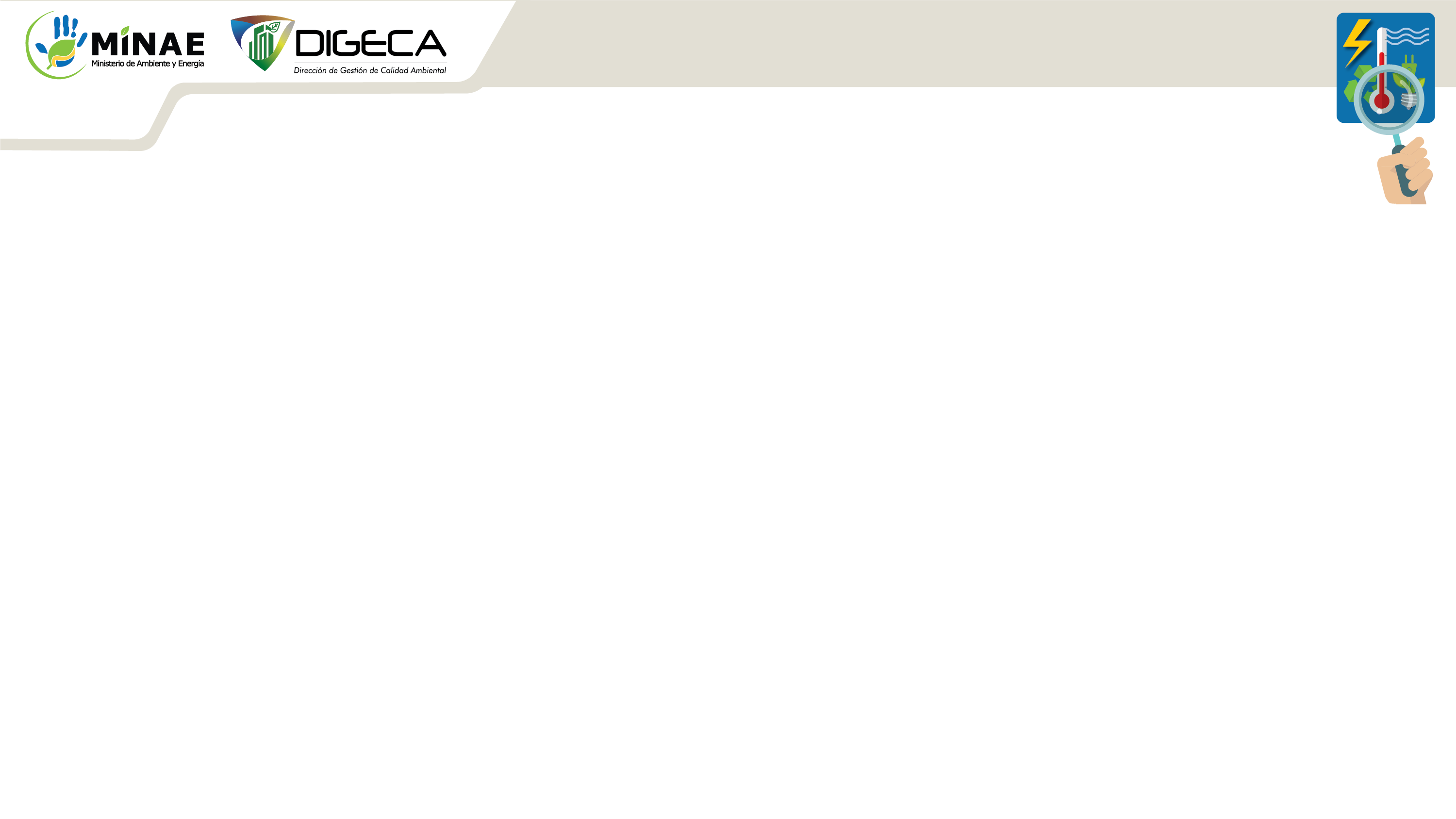 Protocolos de Evaluación
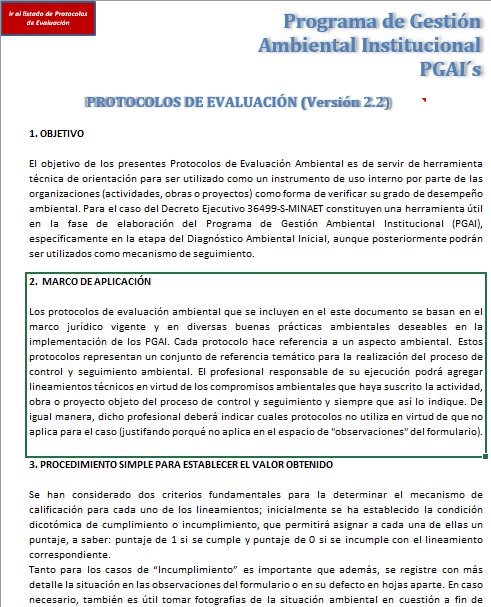 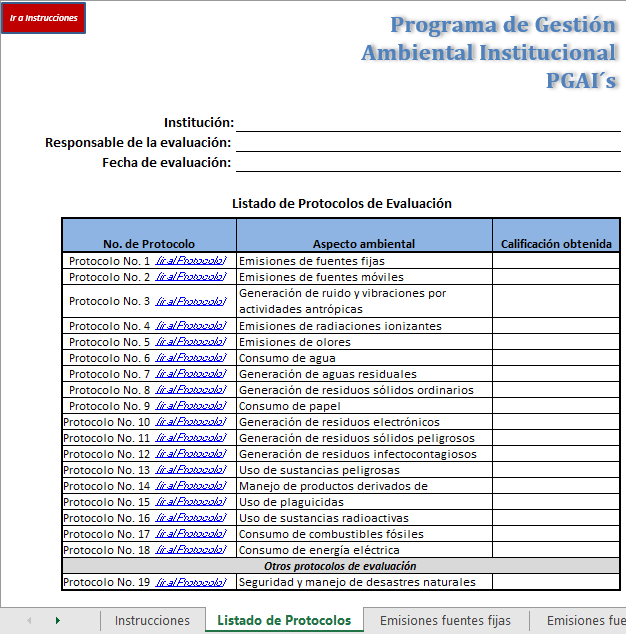 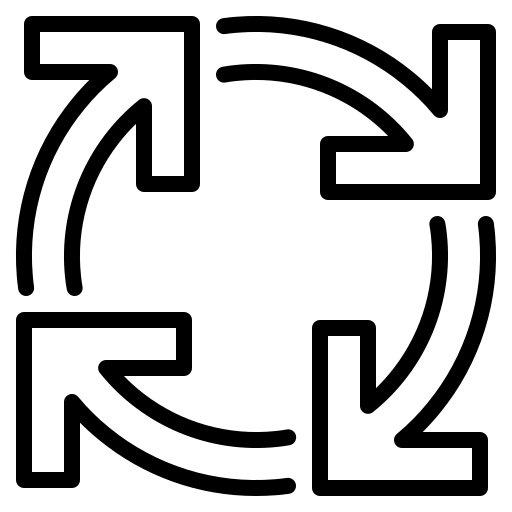 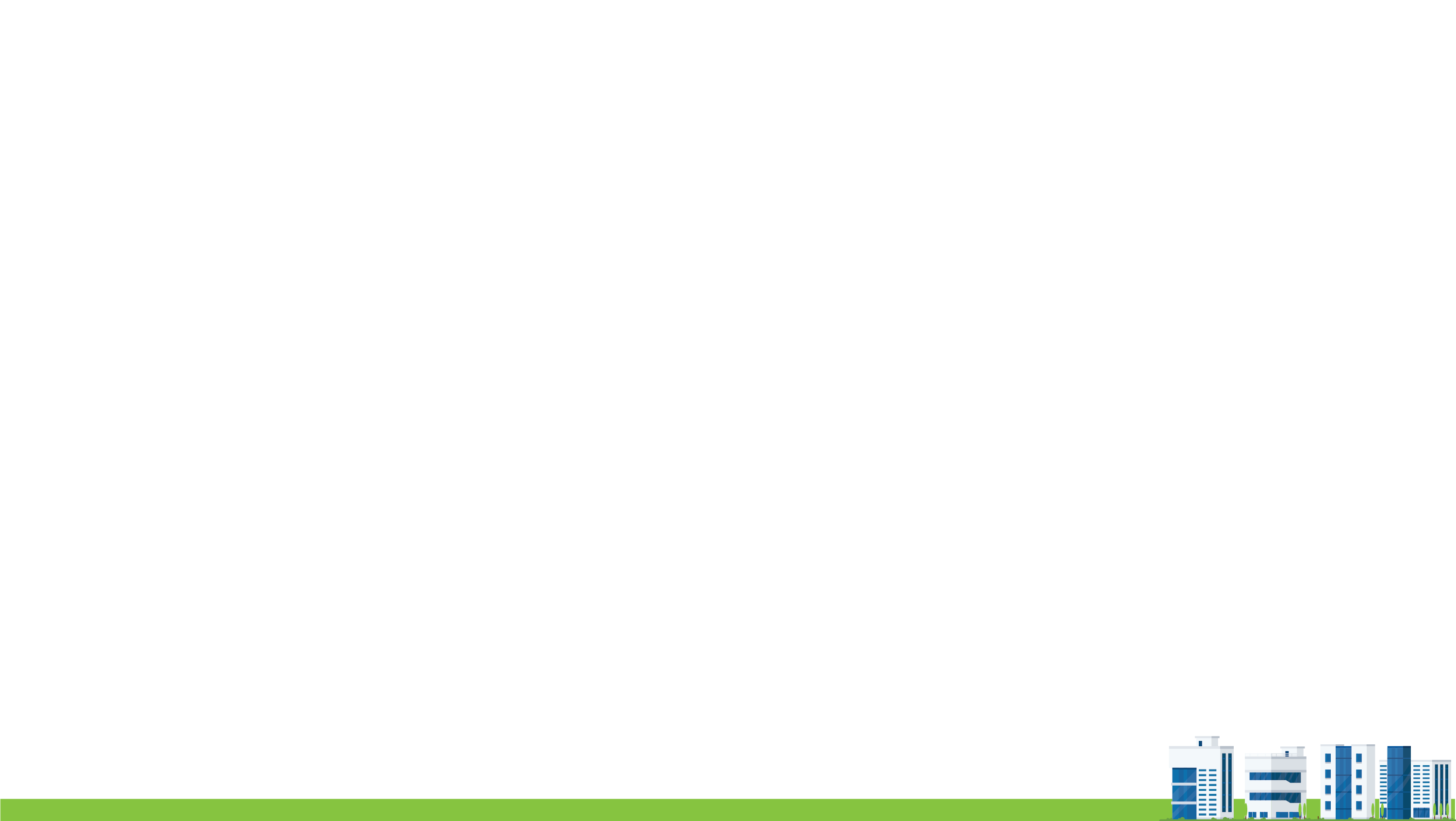 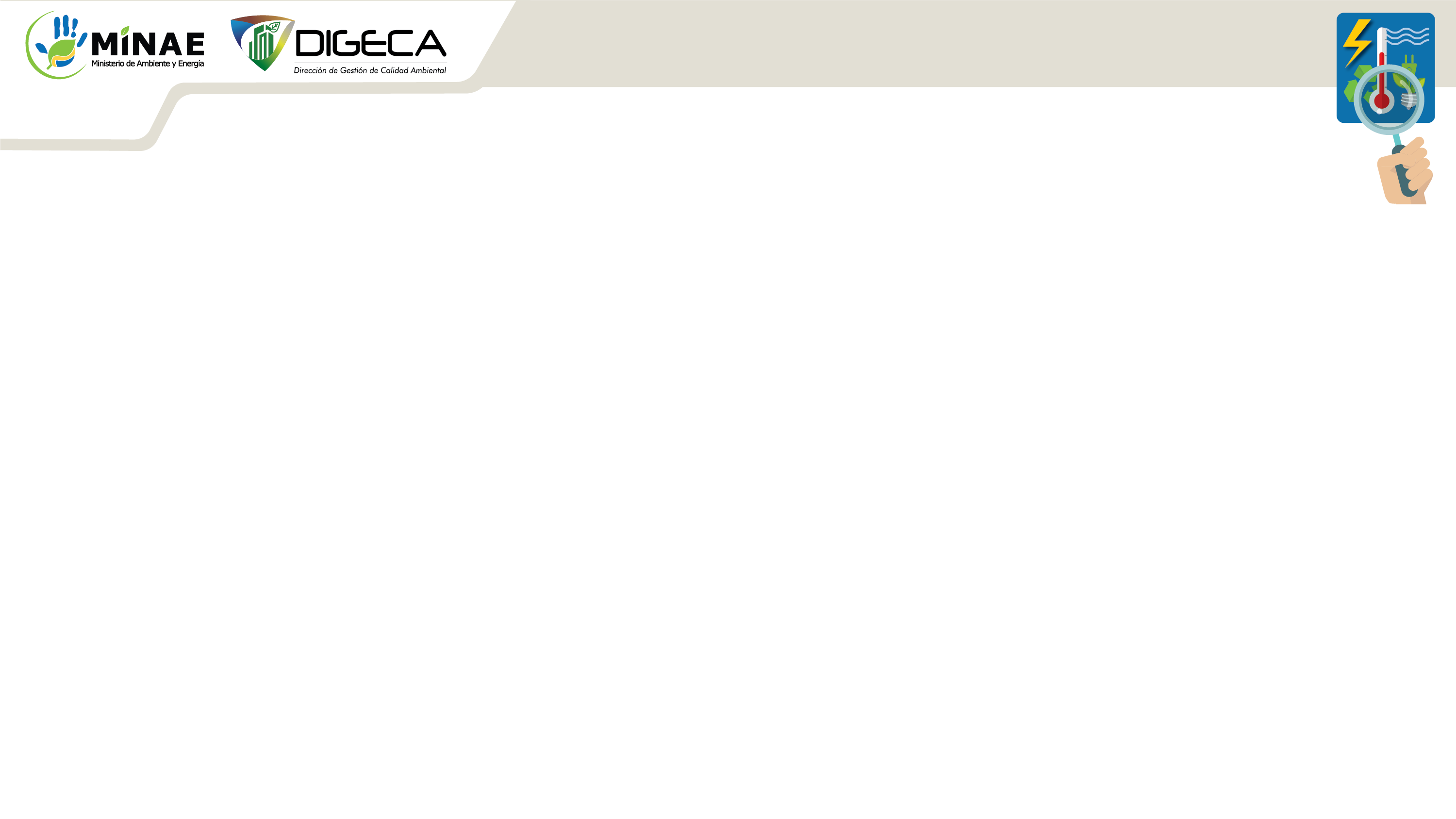 Listado de Protocolos de Evaluación
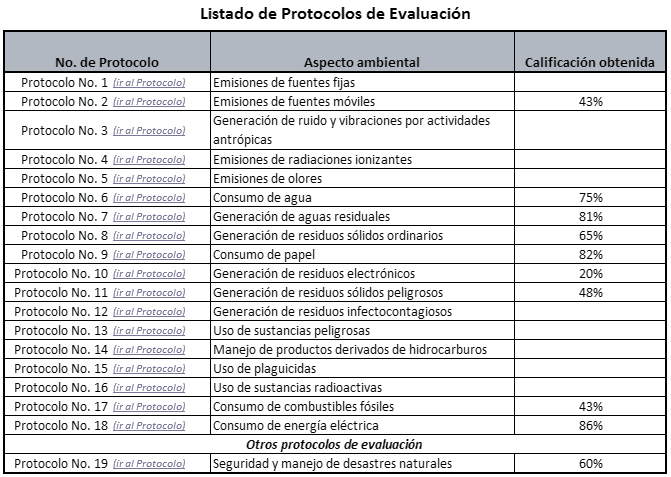 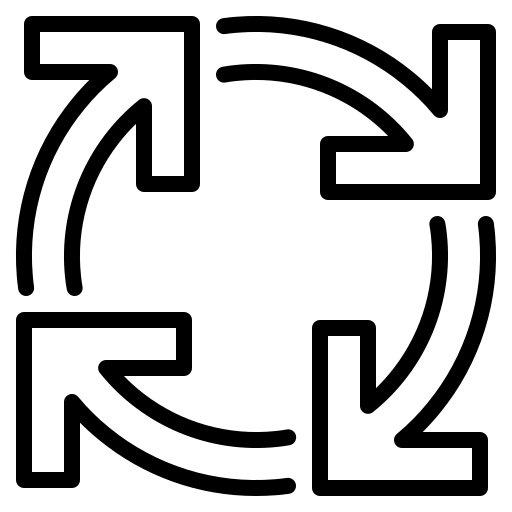 (Caso hipotético)
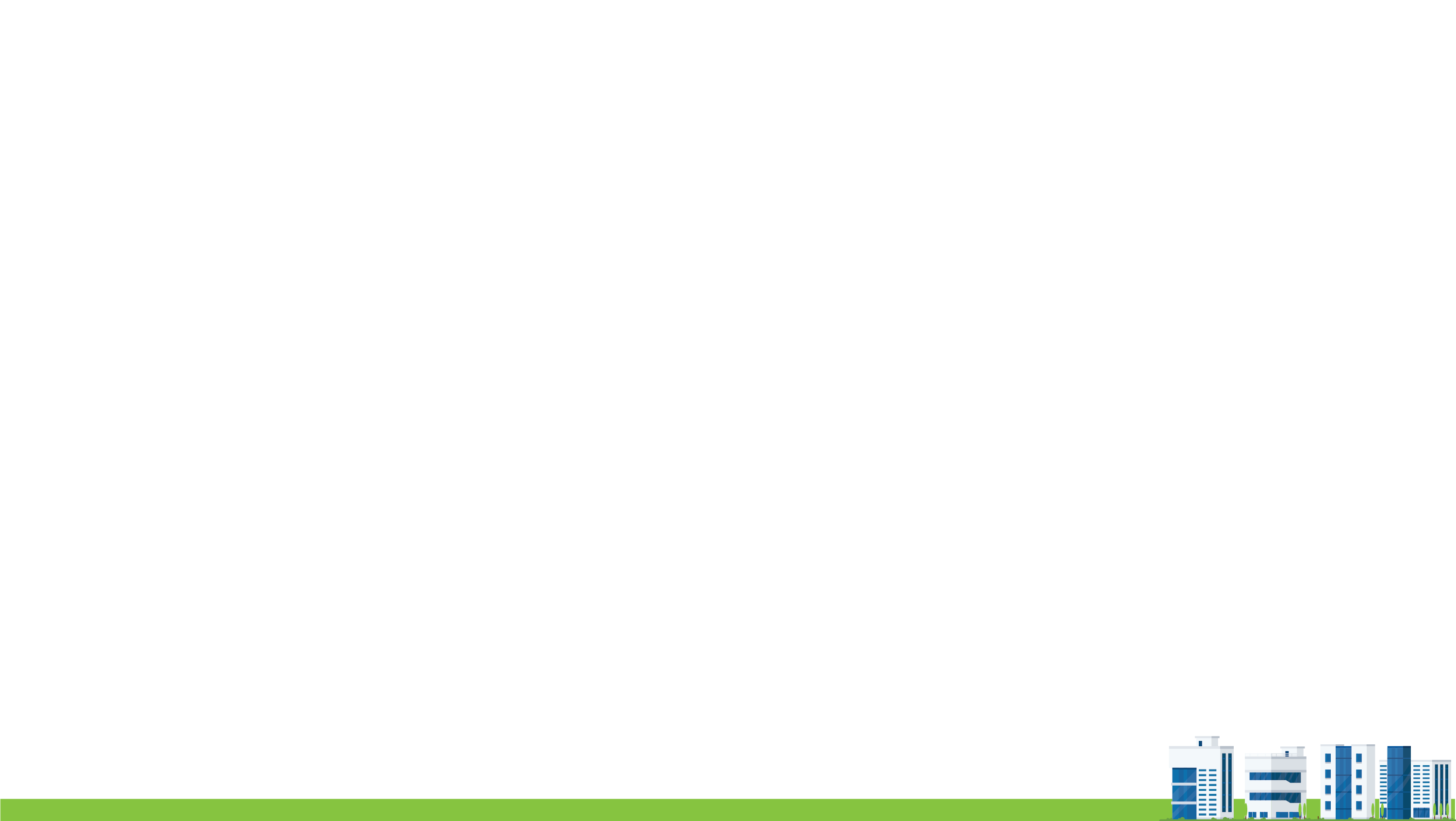 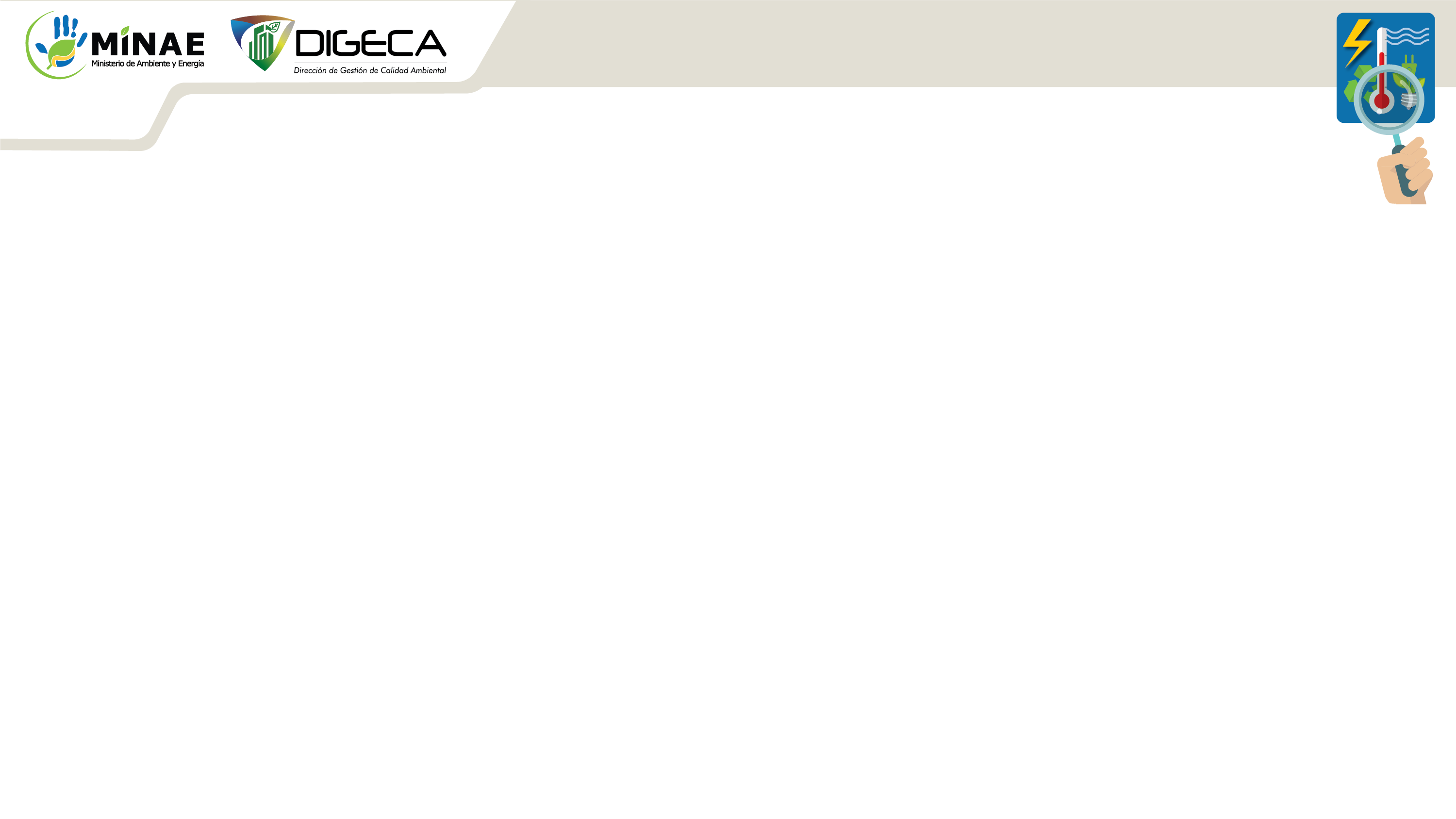 Significancia de Aspectos Ambientales
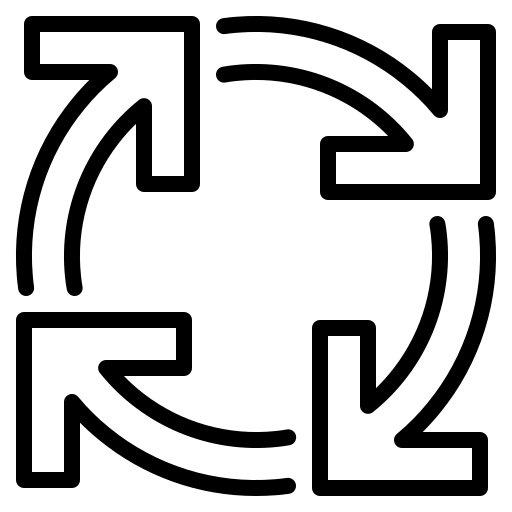 Crear una escala de clasificación
Medidas a largo plazo
64-86
Medidas a mediano plazo
42-64
Medidas a corto plazo
20-42
86-20=66
66/3=22
20+22=42
42+22=64
64+22=86
El valor (%) mas alto se le resta el menor valor (%) y se divide entre 3.
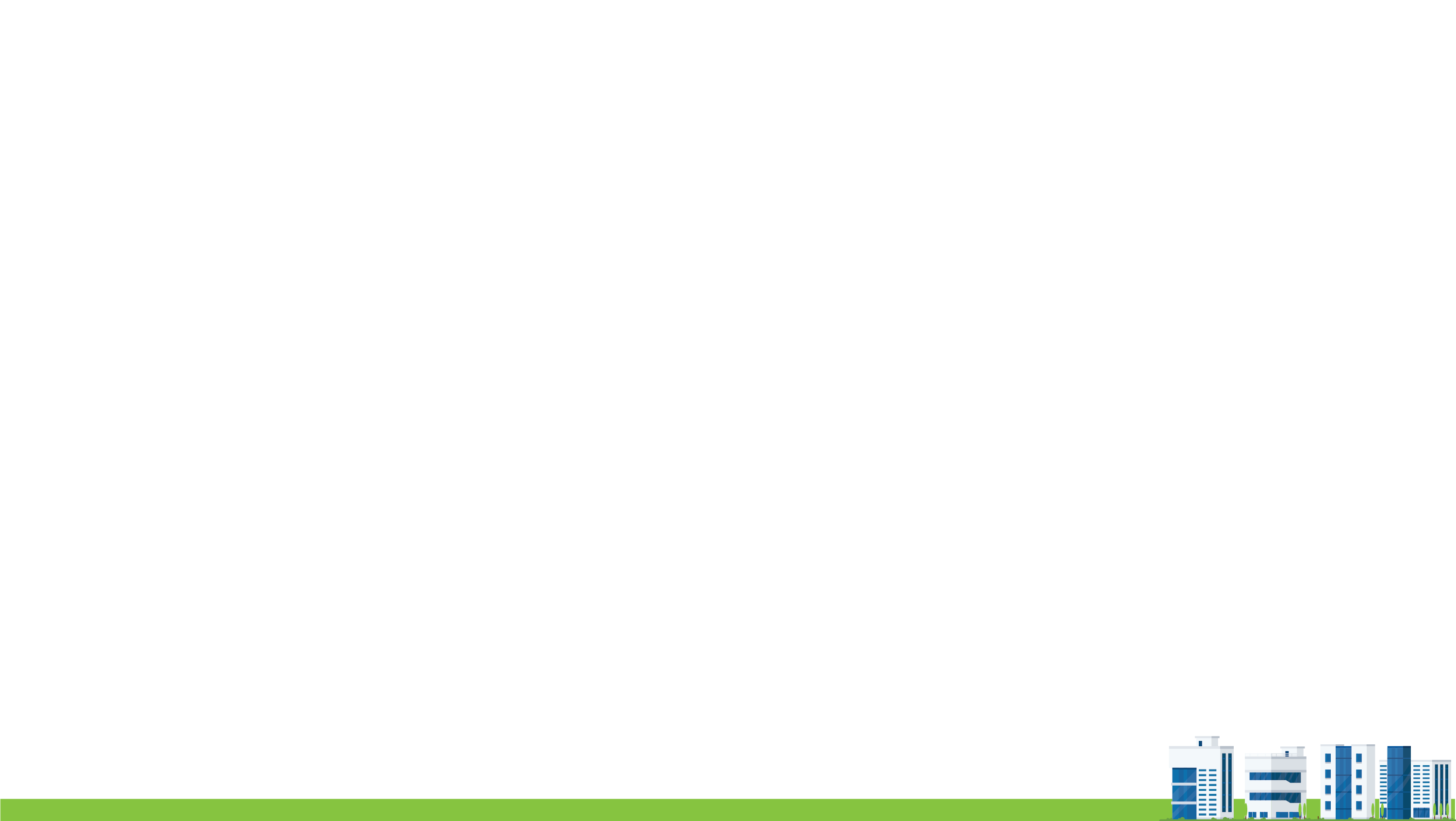 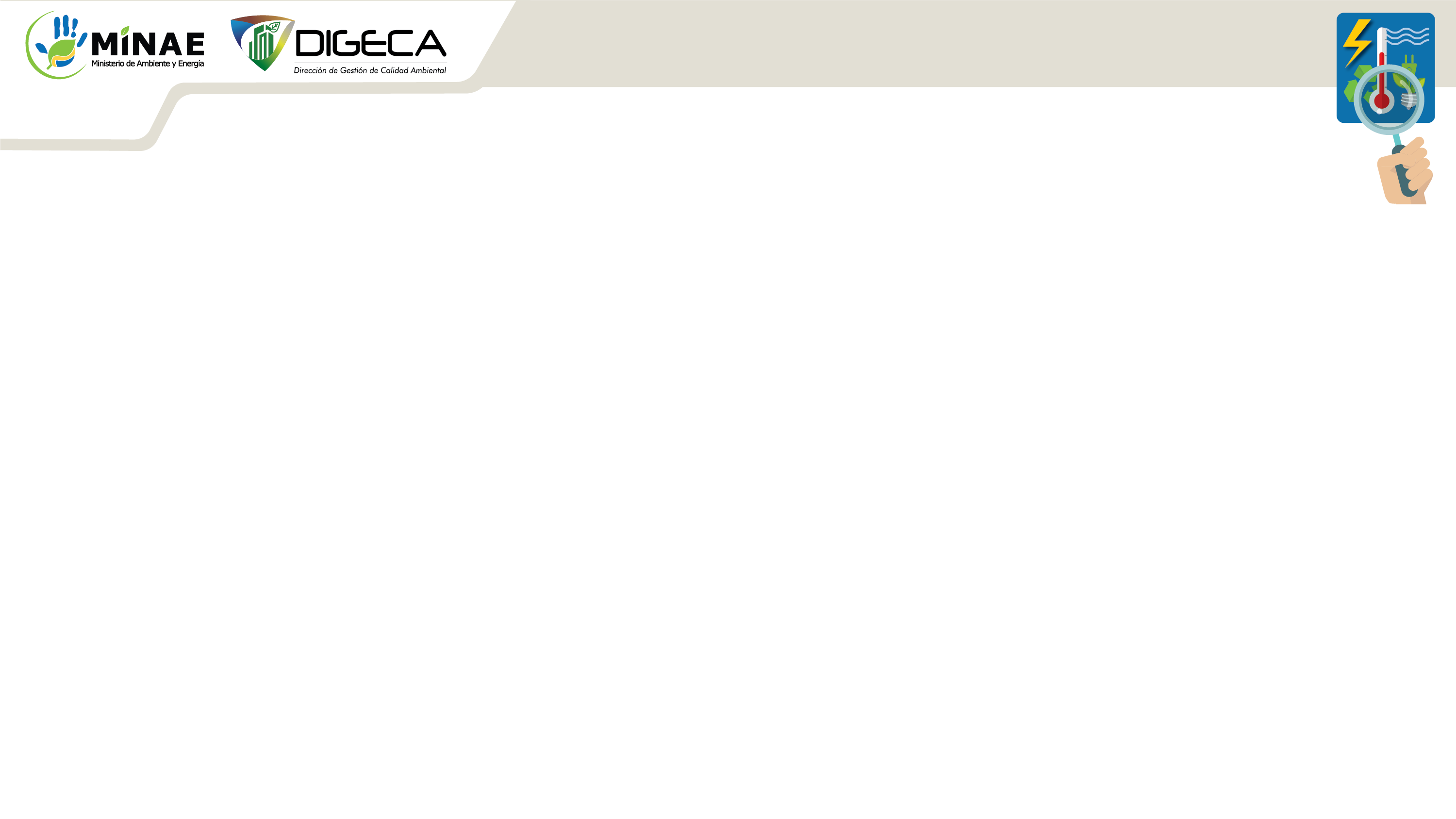 Significancia de Aspectos Ambientales
Listado de Protocolos de Evaluación
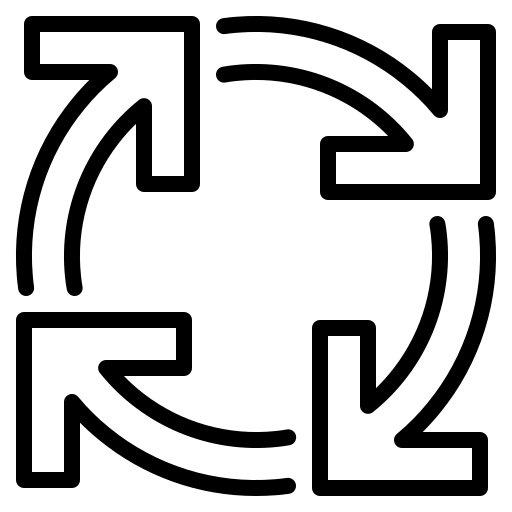 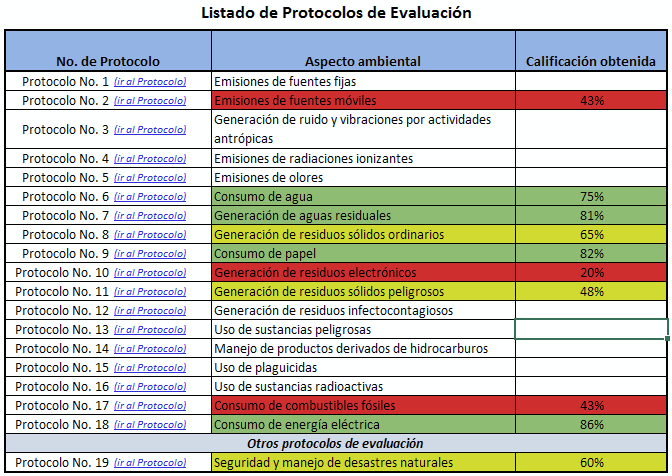 (Caso hipotético)
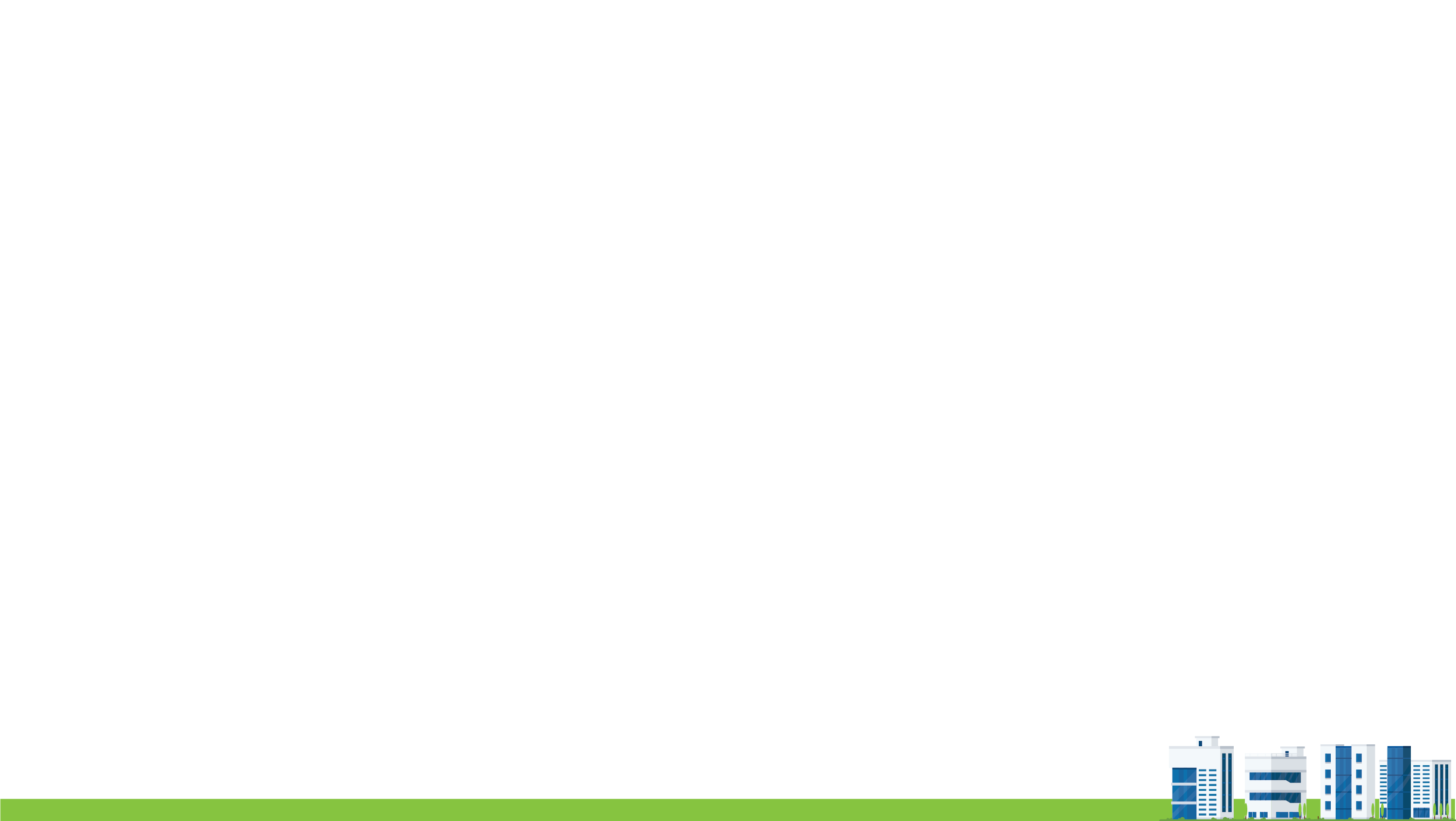 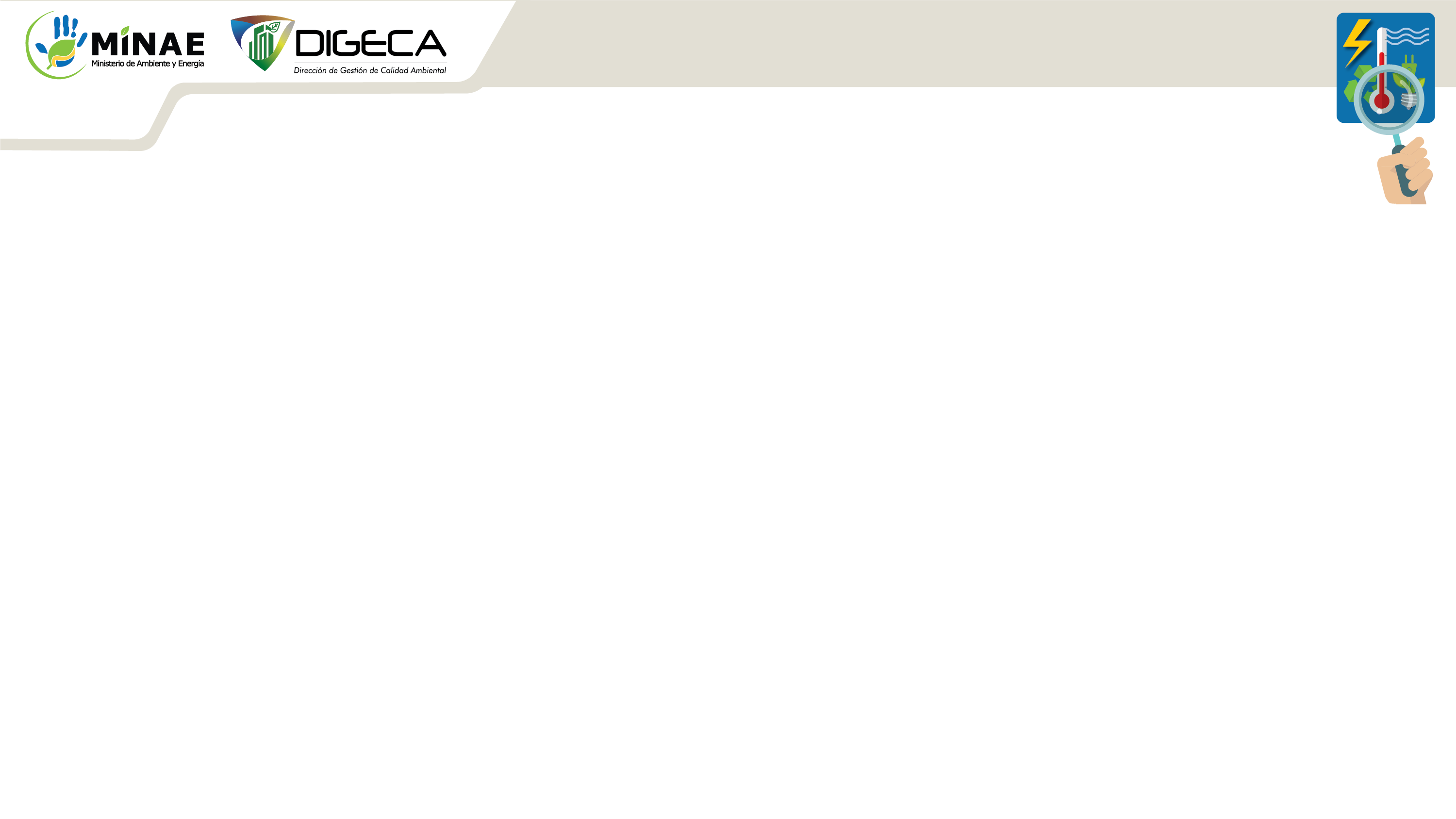 Acciones a largo plazo
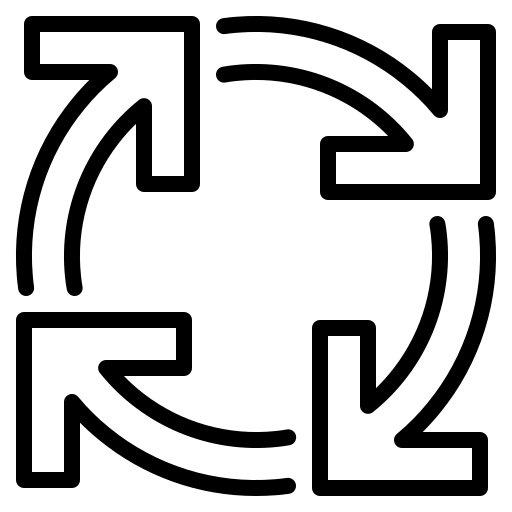 Acciones a mediano plazo
Consumo de Energía Eléctrica, Aguas Residuales y Consumo de papel.
(Caso hipotético)
Consumo de Agua, 
Seguridad y 
Manejo de Desastres, 
Residuos Sólidos Ordinarios.
Acciones a corto plazo
Consumo de Combustibles, Emisiones de Fuentes Móviles, Residuos Electrónicos, residuos Peligrosos.
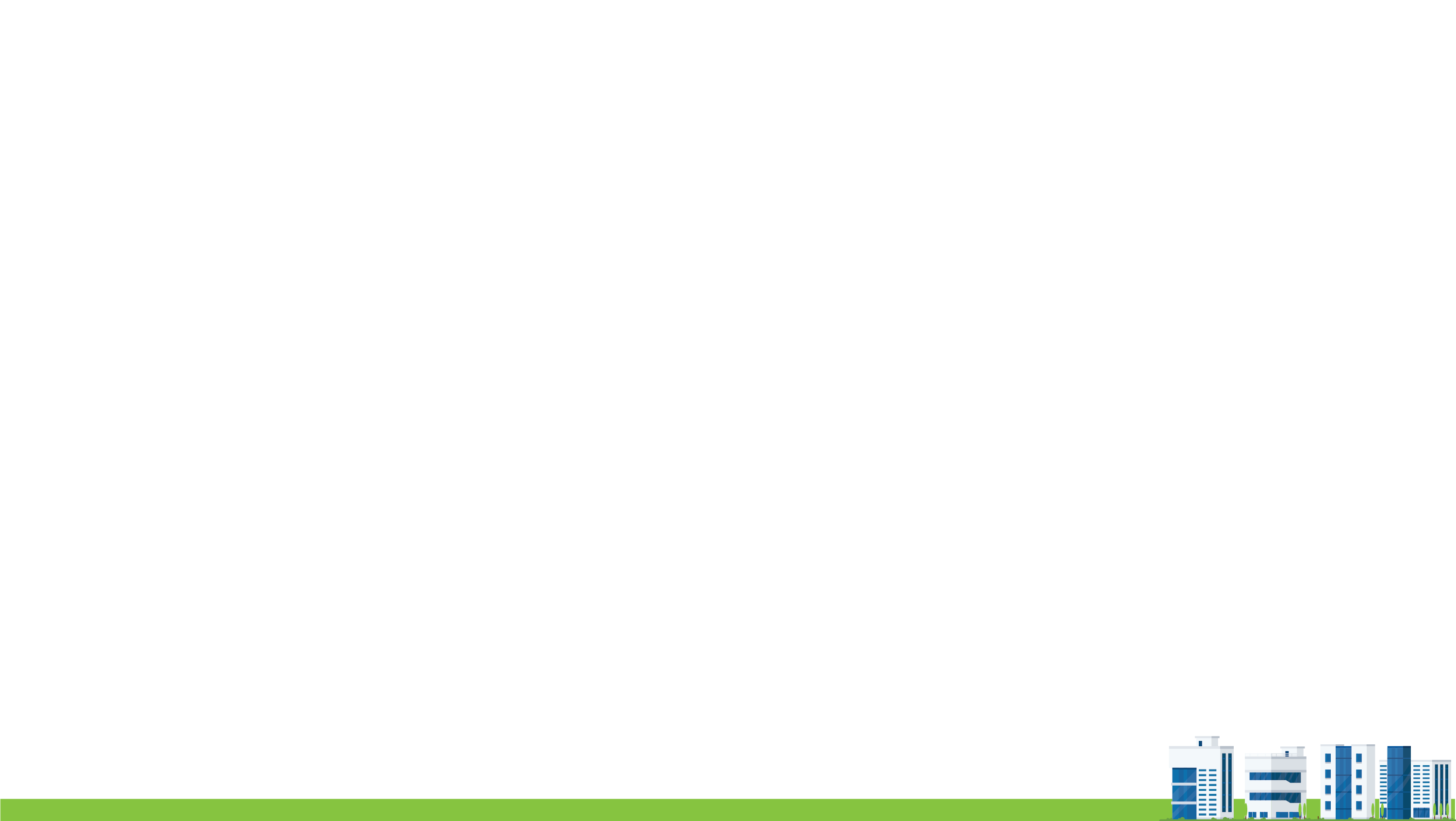 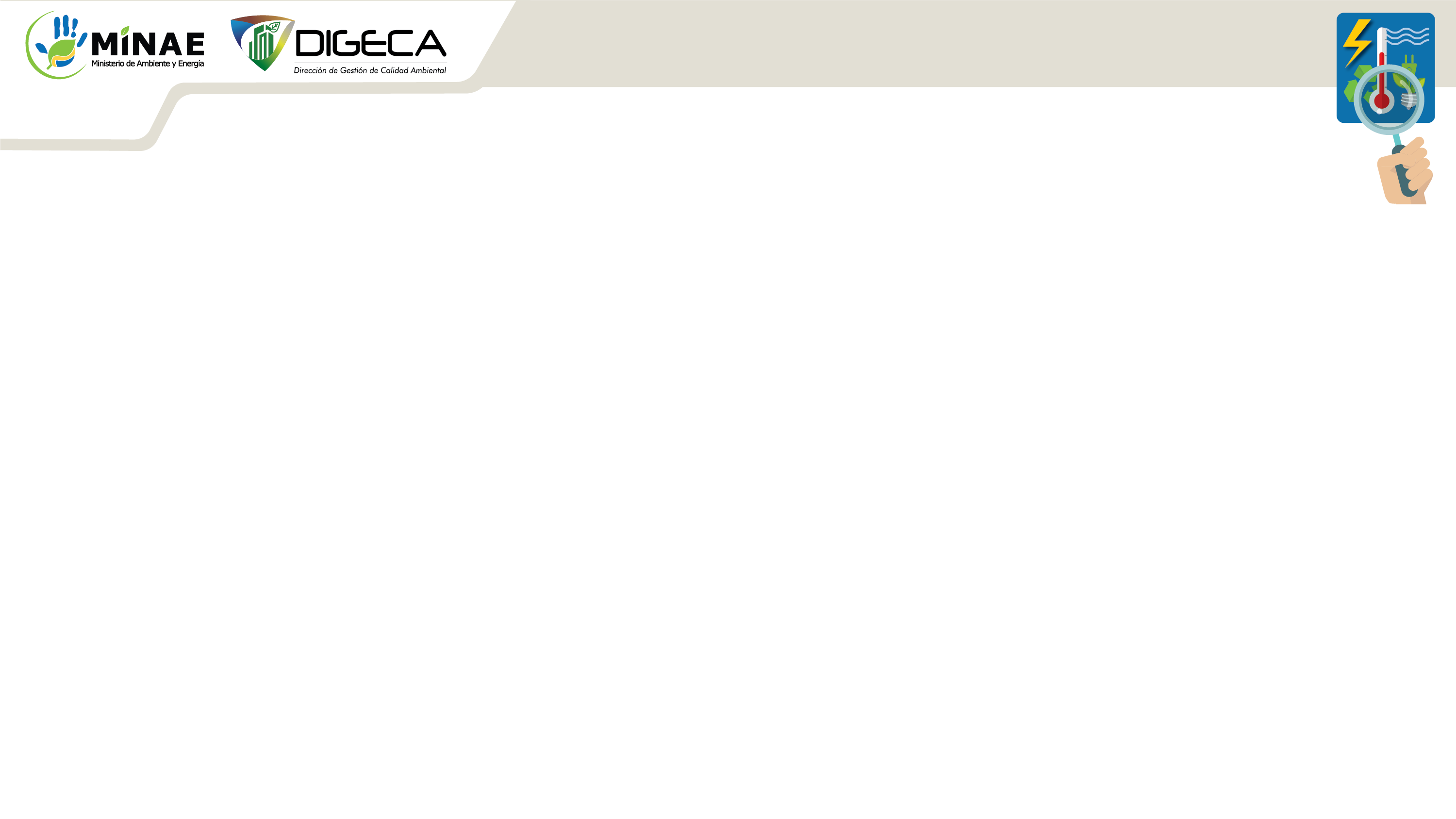 En plantilla Contenido Temático Básico: 
Cuadro de la Síntesis del Diagnóstico
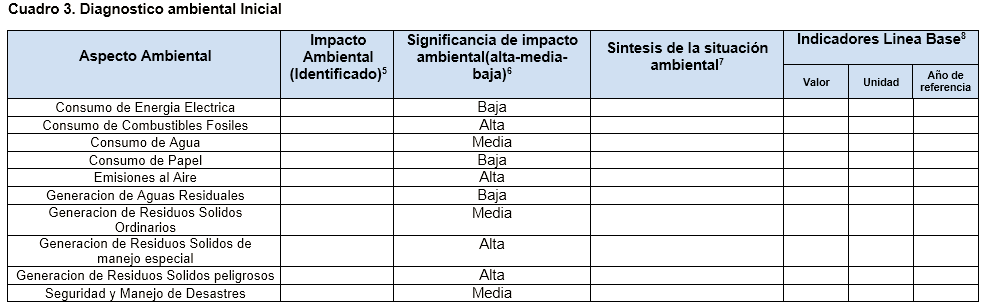 Diagnóstico ambiental inicial
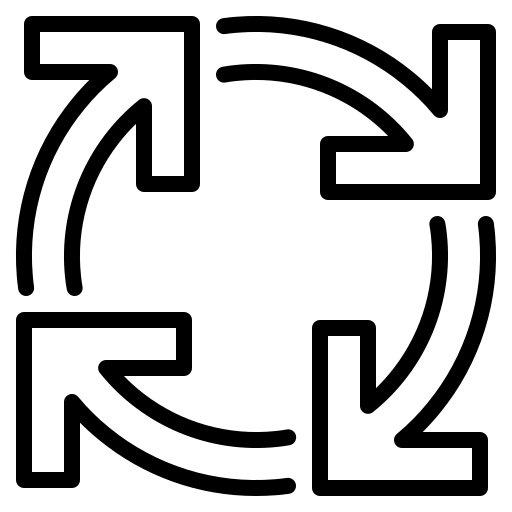 (Caso hipotético)
http://www.digeca.go.cr/documentos/contenido-tematico-basico-del-documento-de-actualizacion-del-pgai
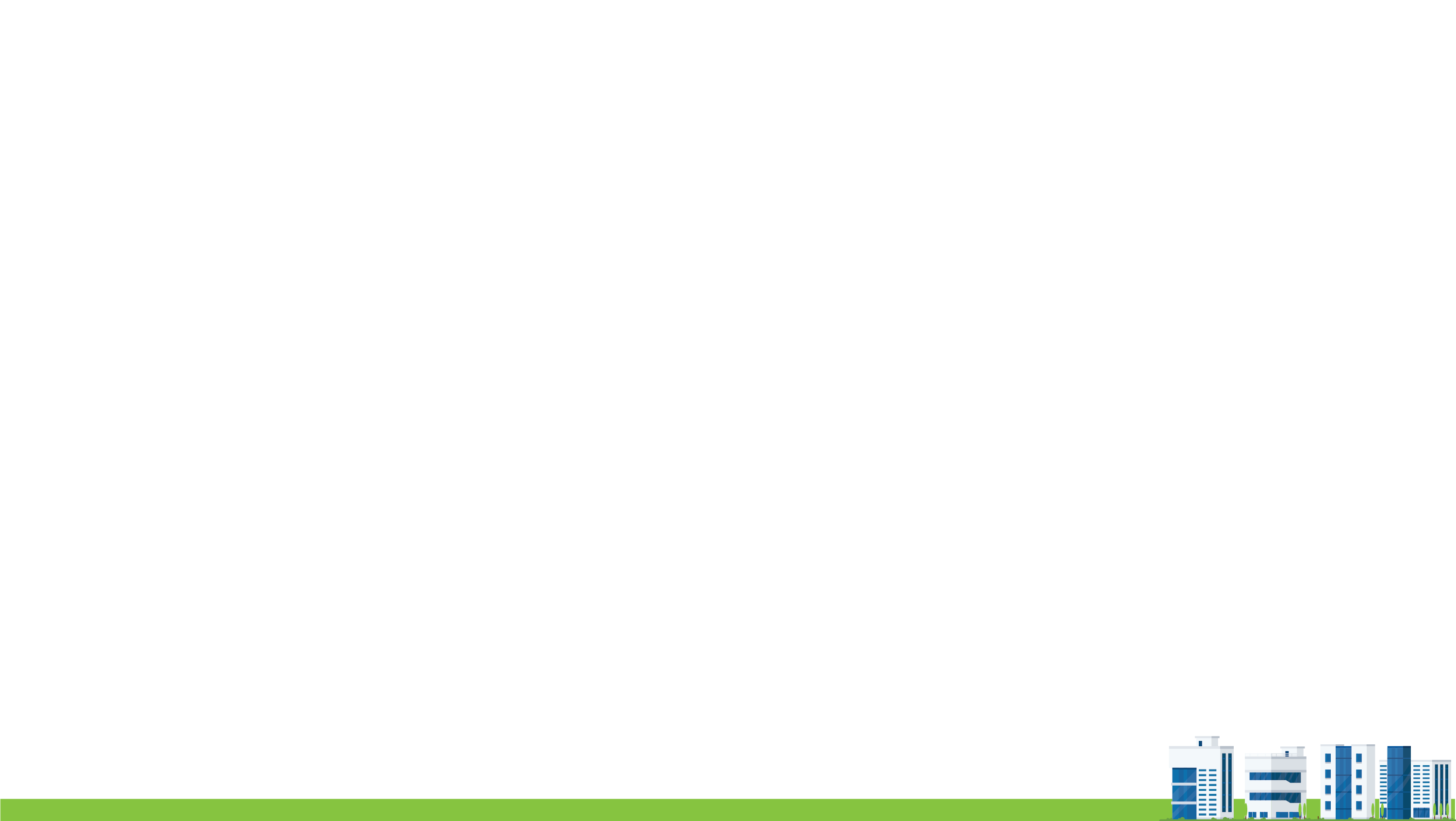 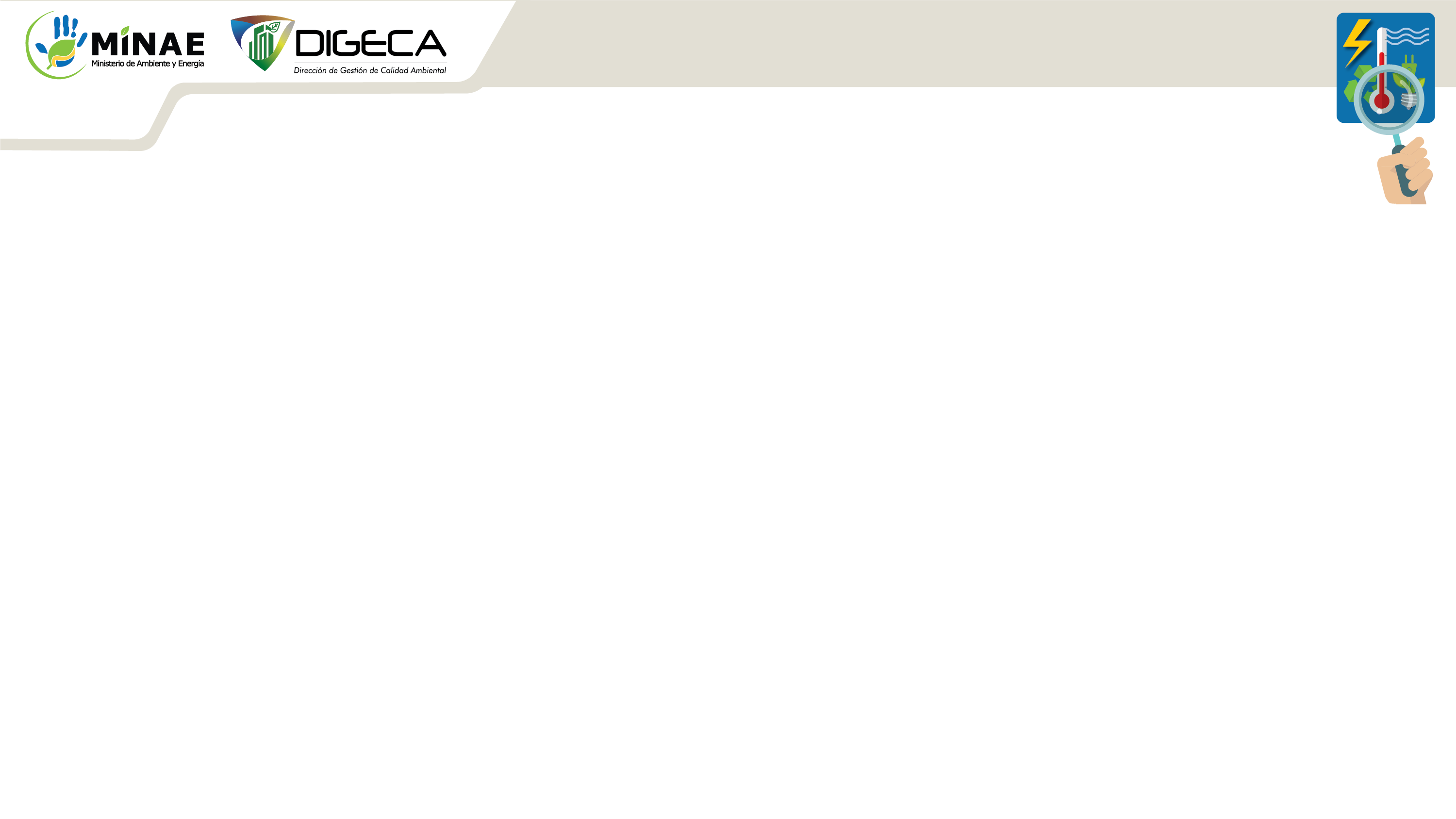 En plantilla Contenido Temático Básico: Plan de Acción
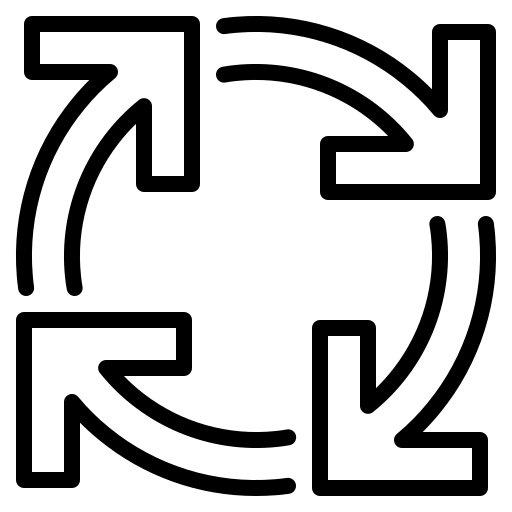 Cuadro 5.Plan de acción del PGAI
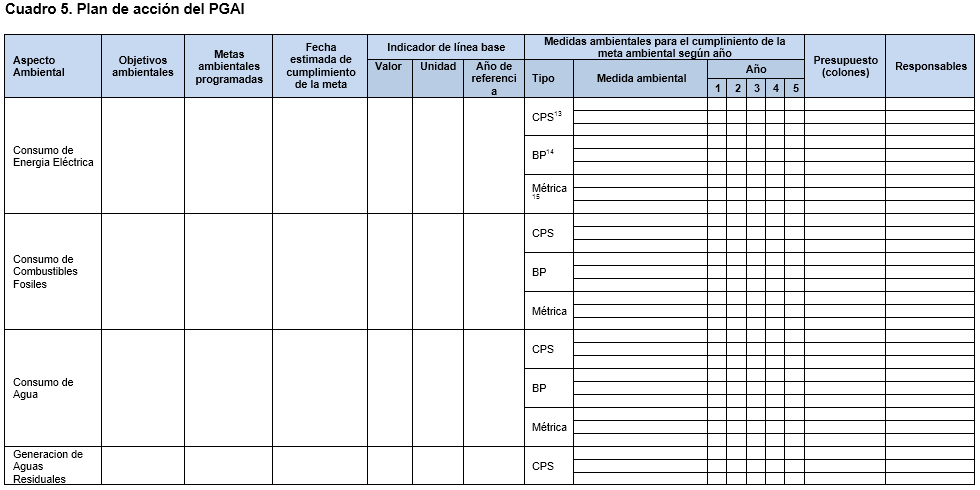 Lineamientos que no se cumplen en el protocolo o acciones que vienen enlistadas en las Guías ambientales
Priorizar de acuerdo a la significancia obtenida en los protocolos de Evaluación
Herramienta 2: Hojas de Registro de consumos 
y generación de residuos
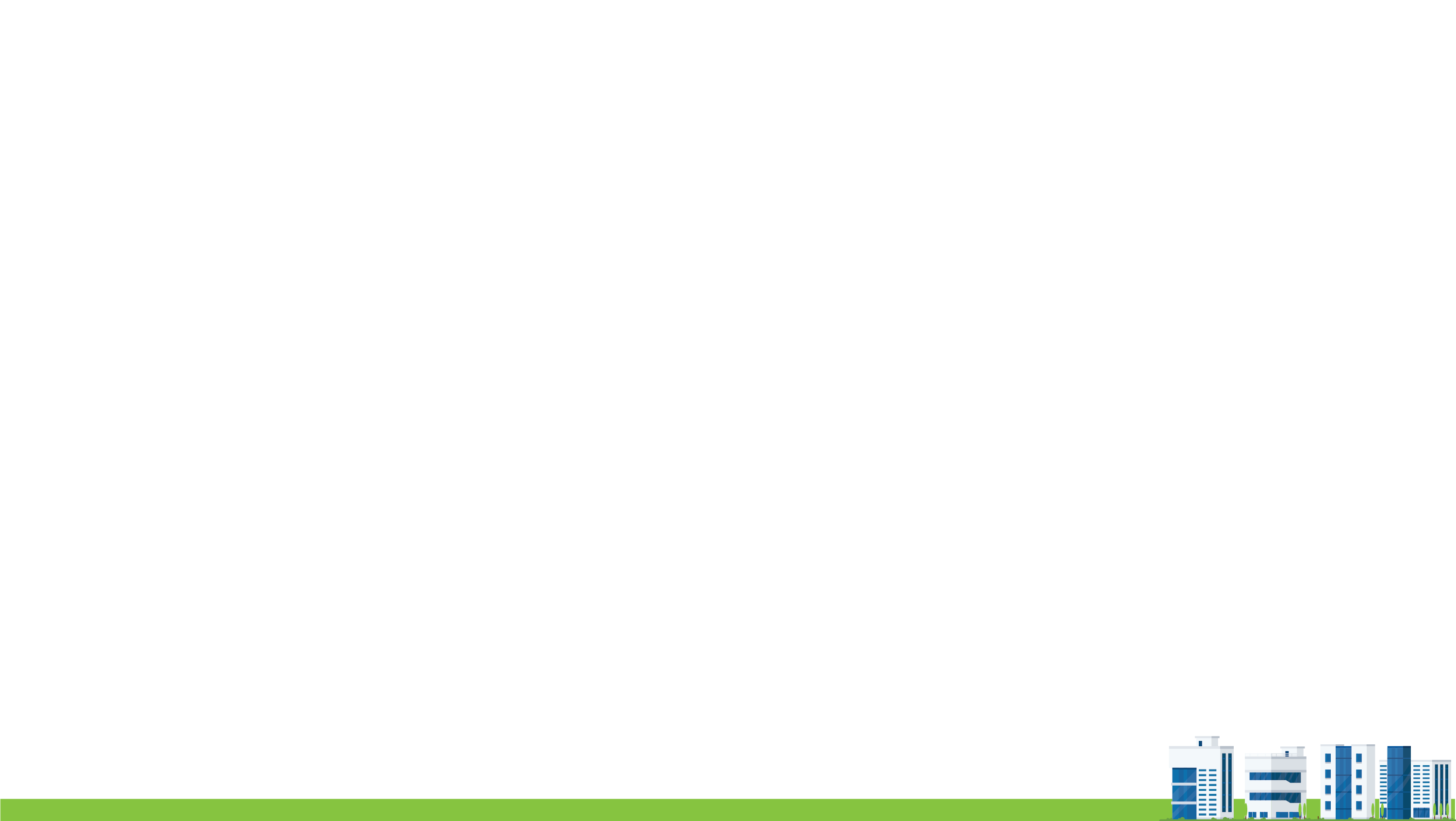 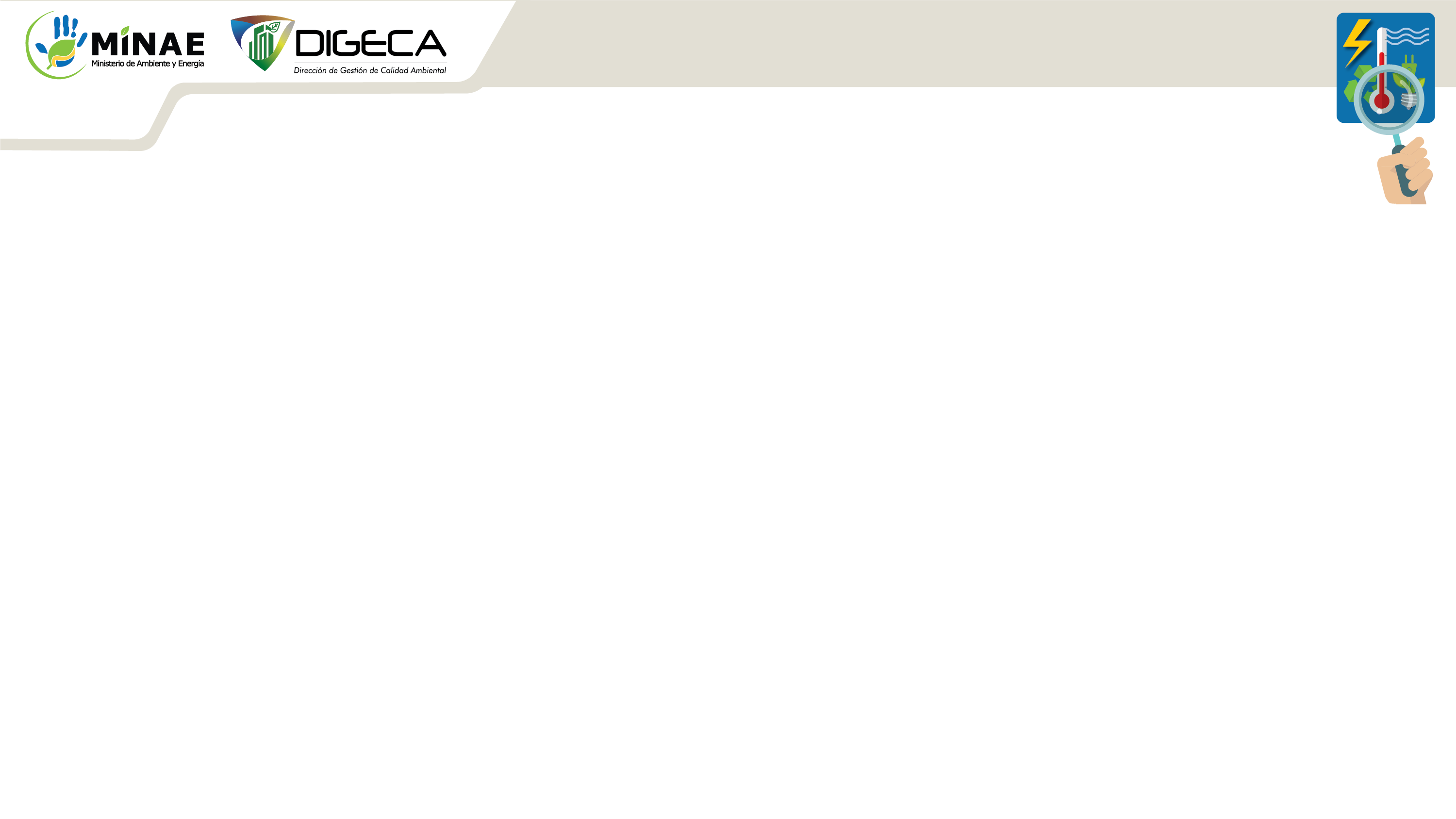 Hoja de registro consumo combustible.
Hoja de registro consumo agua.
Hoja de registro consumo eléctrico.
Hoja de registro residuos sólidos separados.
Hoja de registro residuos de manejo especial.
Hoja de registro residuos peligrosos.
Hoja de registro consumo de papel.
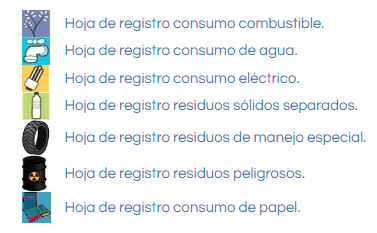 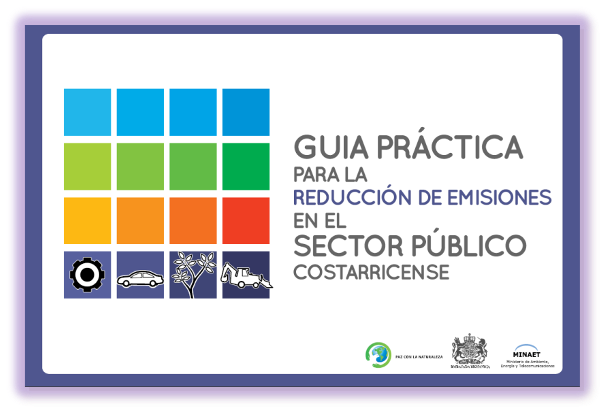 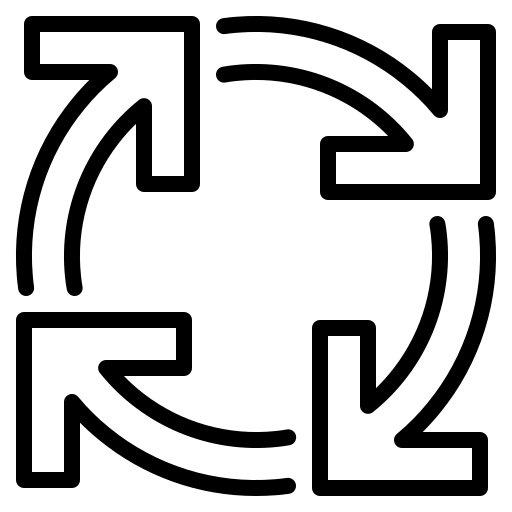 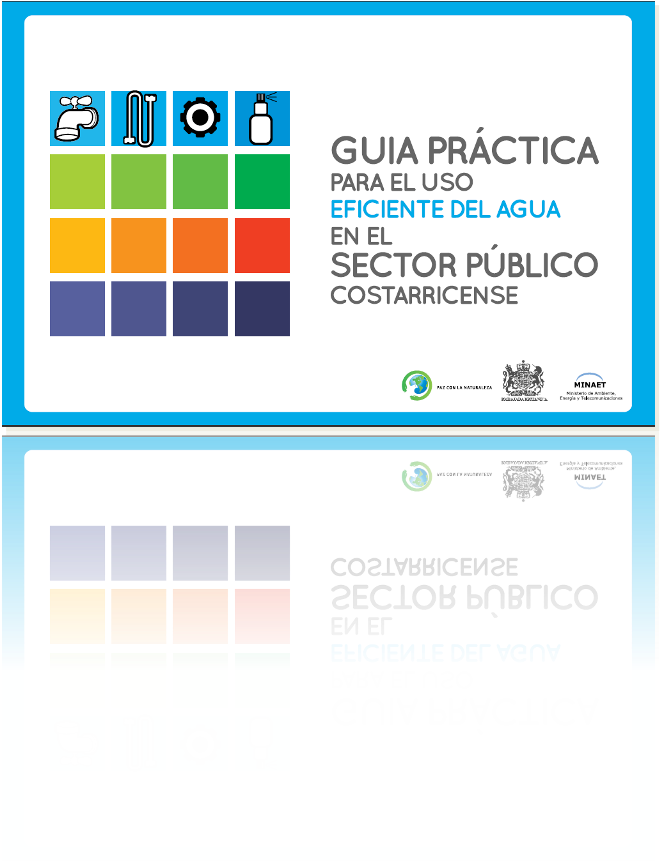 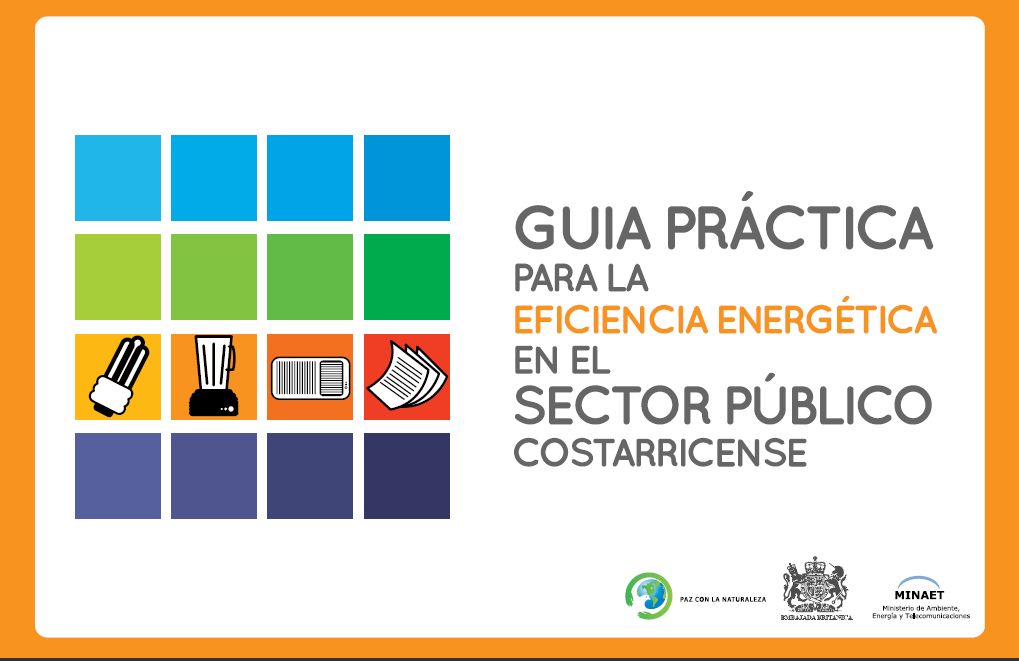 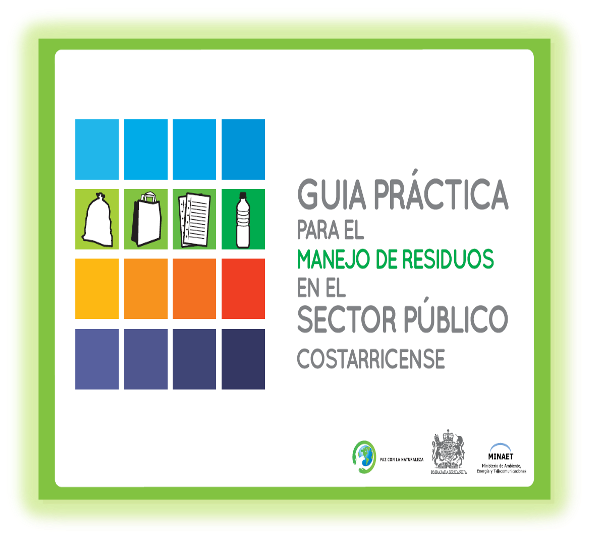